Magnetic flux transport in the plasma sheet during geomagnetic storms using MMS + Geotail
Savvas Raptis1, Slava Merkin1, Shin Ohtani1, Matina Gkioulidou1

1 APL/JHU, Laurel, MD, US
Supported by NASA DRIVE Science Center for Geospace Storms (CGS) - 80NSSC22M0163
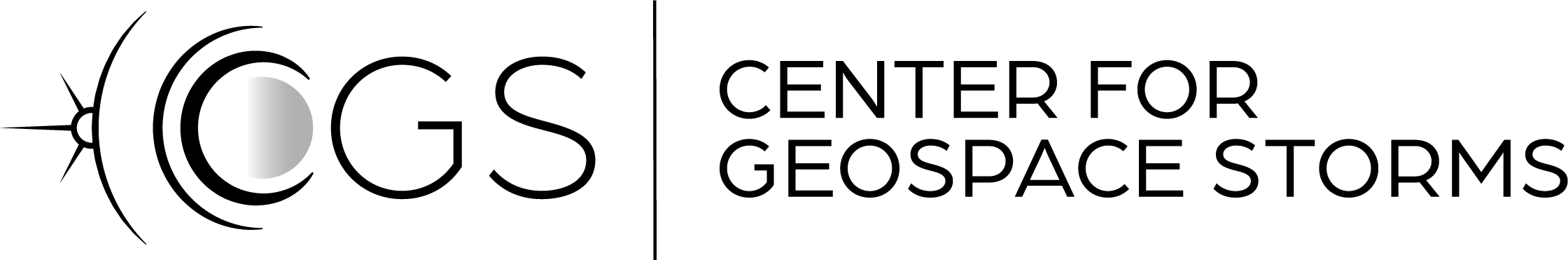 savvas.raptis@jhuapl.edu
https://savvasraptis.github.io
Introduction & Motivation
General Context - Motivation
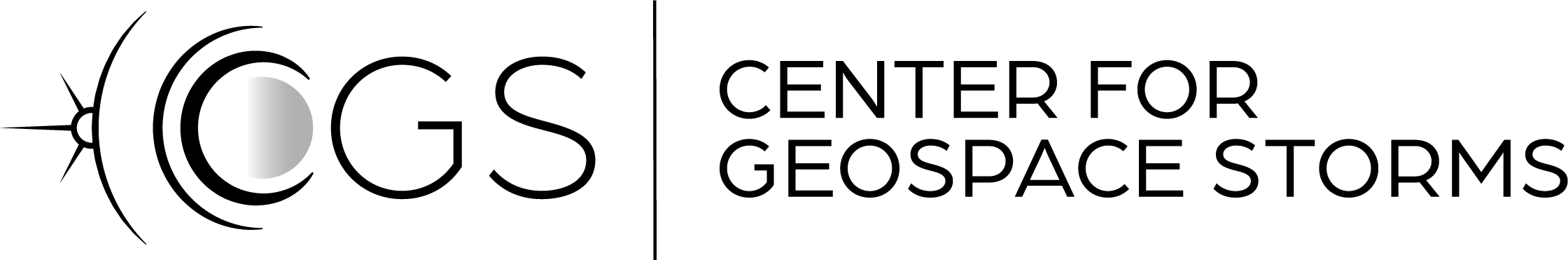 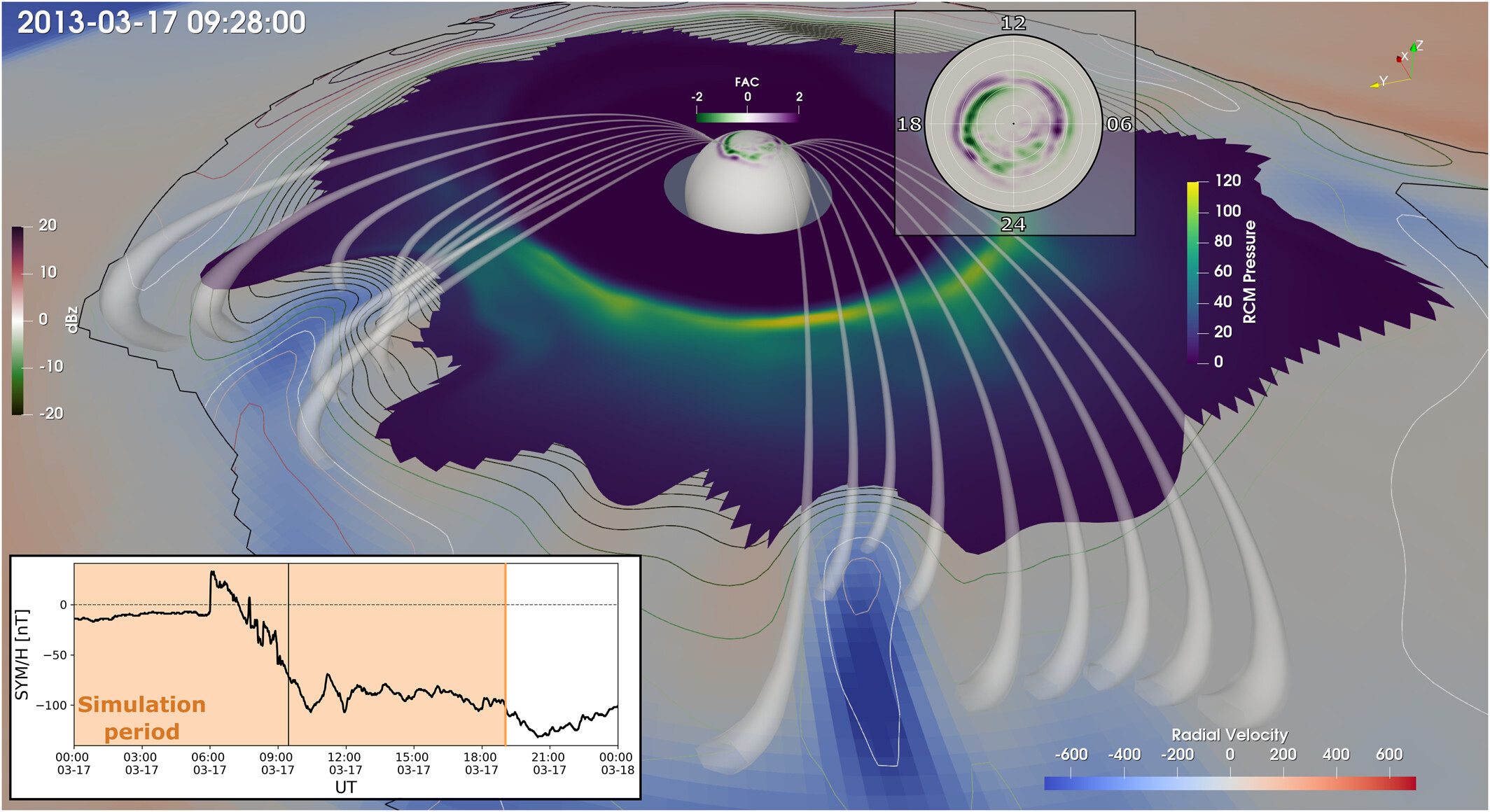 One of CGS objectives: 
The role of mesoscale plasma sheet transport in the ring current build-up


To tackle this we need to establish a clear understanding of the overall plasmasheet transport during quiet and storm times.



This presentation:
Focus on magnetic flux transport during storms
Building towards a holistic multi-spacecraft evaluation including mass and energy transport
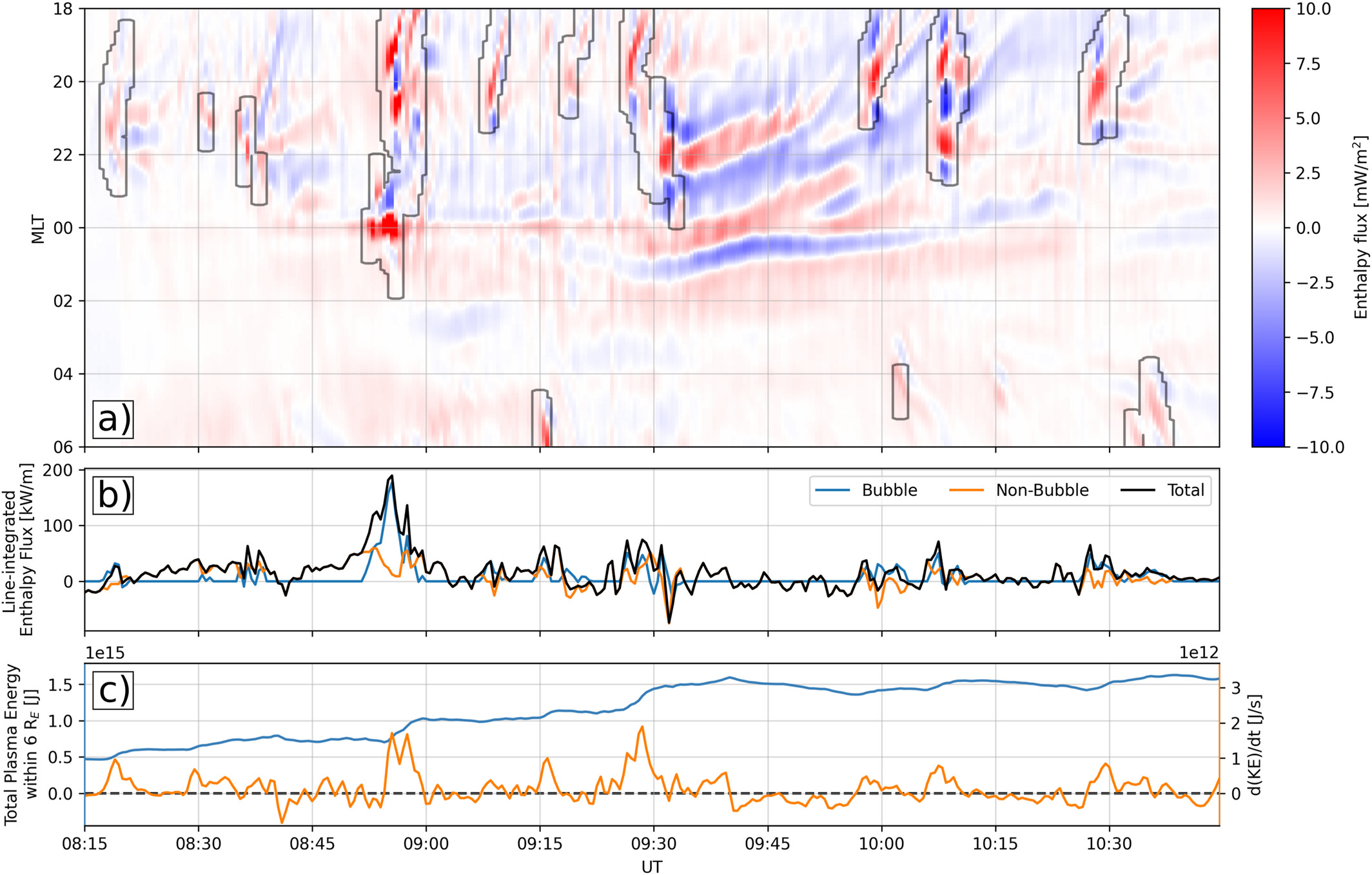 50% of total energy flux transported into the inner magnetosphere by mesoscale structures
Sciola+ 2023
[Speaker Notes: Overall this work is part of CGS, a NASA drive sience center which ultimate goal is to understand the stormtime geospace 

One specific objective of this is to quantify the effect of mesoscale transport in the ring current. In understand to fully comprehend this from an observational point of view we need to be able to have a clear understanding of the global scale convection and how different this is during quiet time and storm times. 

For this presentation we focus on magnetic flux transport and we are essentially building..]
Powering the magnetotail
~ 10 Re
~ -20-30 Re
Credits: ESA/ATG medialab
[Speaker Notes: Reconnection dayside = Open flux  loads tail inflates, polar cap expands  at some point Magnetotail reconnection   magnetic flux transport towards the Earth and the dayside

While it is still unclear if the main driver is reconnection on a specific location or some kind of current instability etc. The important aspect here is that somehow you have to move the flux that has pilled up in the tail.

Generally this drives geomagnetic phenomena such as substorms when we have southward IMF.]
Data used
Ground
In-situ
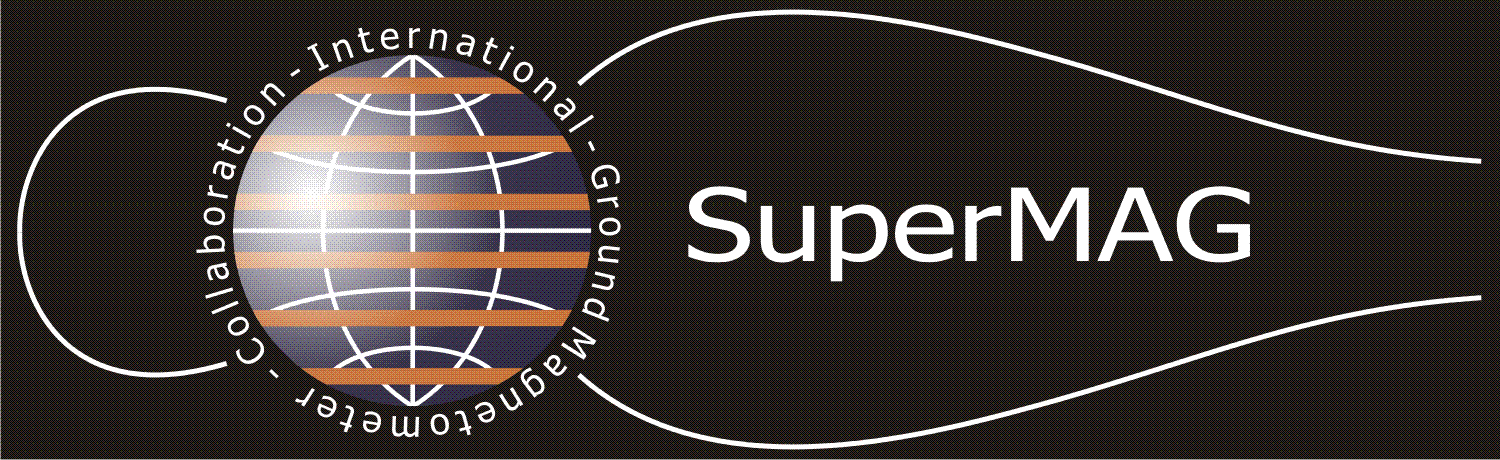 Plasma moments from spectrometers 
Magnetic field from fluxgate magnetometer
MMS* (2015 - now) 
Geotail** (1992 – 2022)
THEMIS (2007 – Now) - TBD
SMR: Ring current index based on all ground magnetometers at geomagnetic latitudes (mlat) between -50 and +50 degrees;


Treated equivalently as DST and SYM-H indices traditionally used for geomagnetic storms (Note: differences exist)
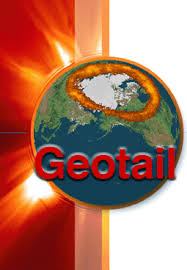 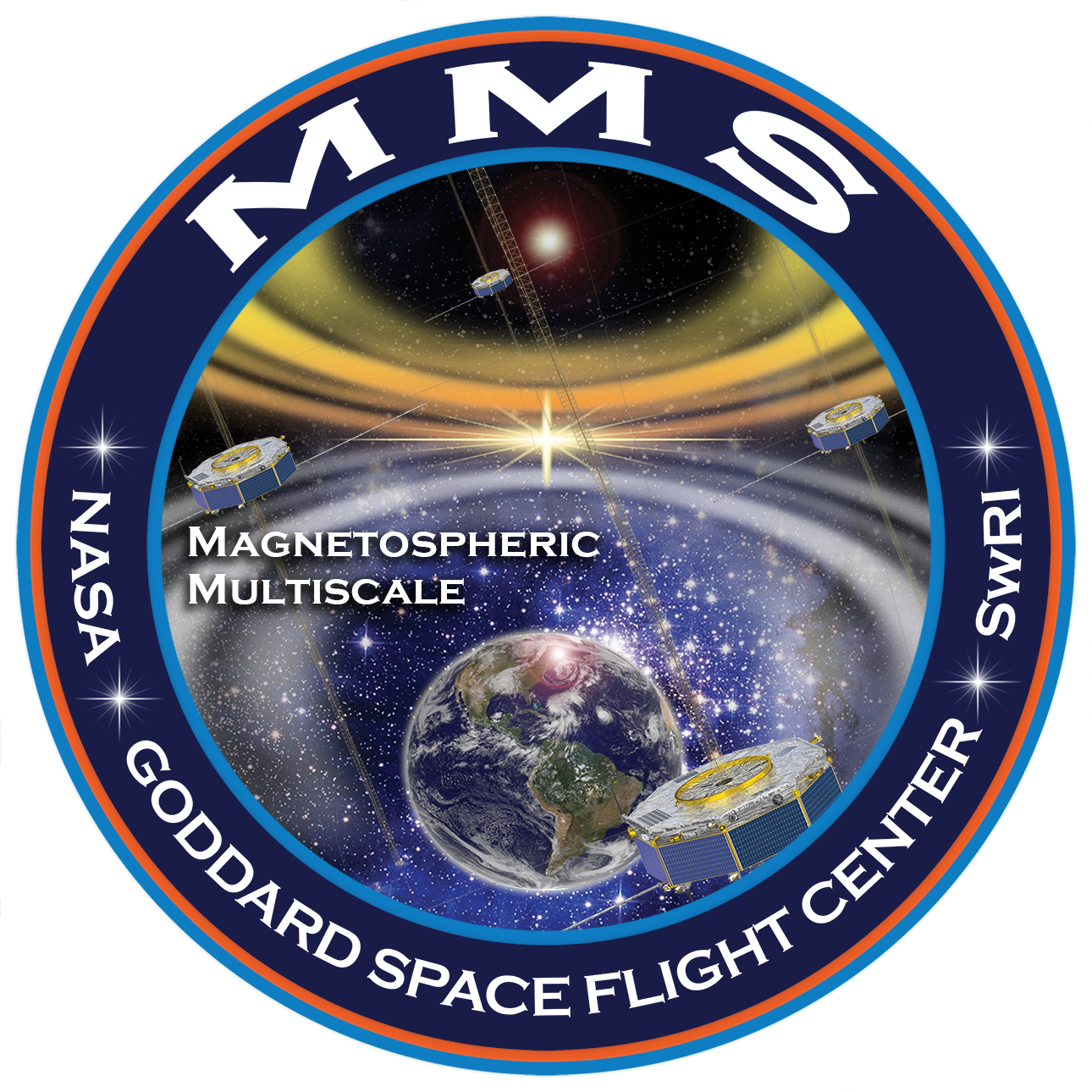 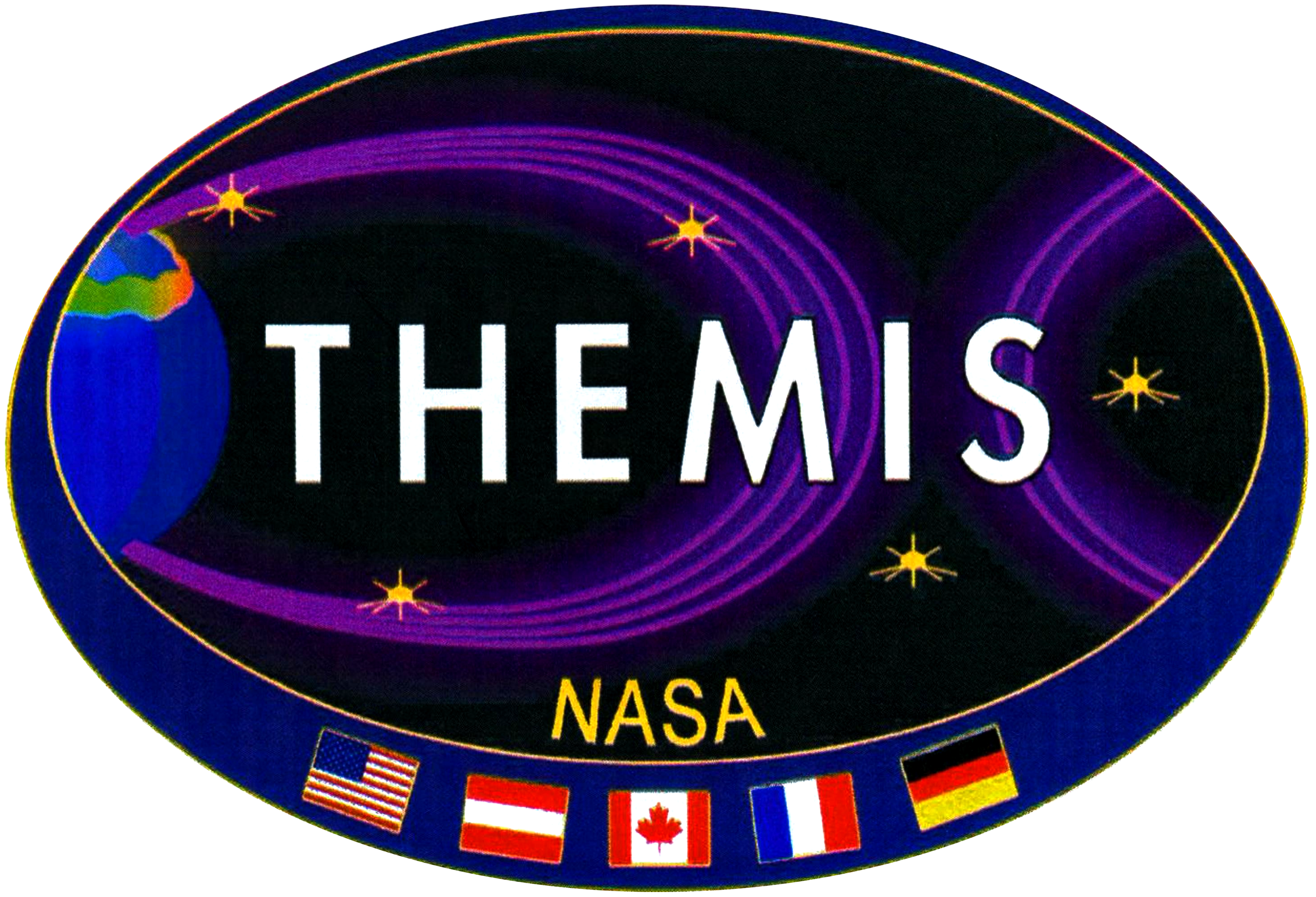 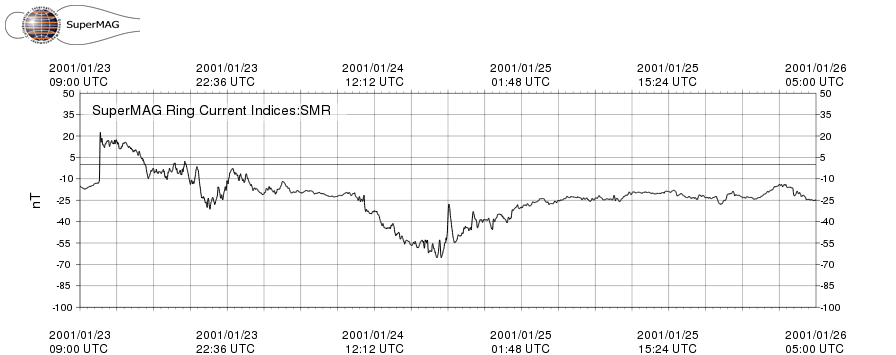 *Currently showing HPCA (~10s) results not FPI (4.5s) (i.e., H+ not ions)
**Currently showing results of 12s resolution up to 2014
Gjerloev (2011, 2012), Newell and Gjerloev (2012)
[Speaker Notes: HPCA during its typical resolution gives us 10 second resolution measurements]
Methods & Results
Definitions & Criteria used
Geomagnetic storms
Plasmasheet
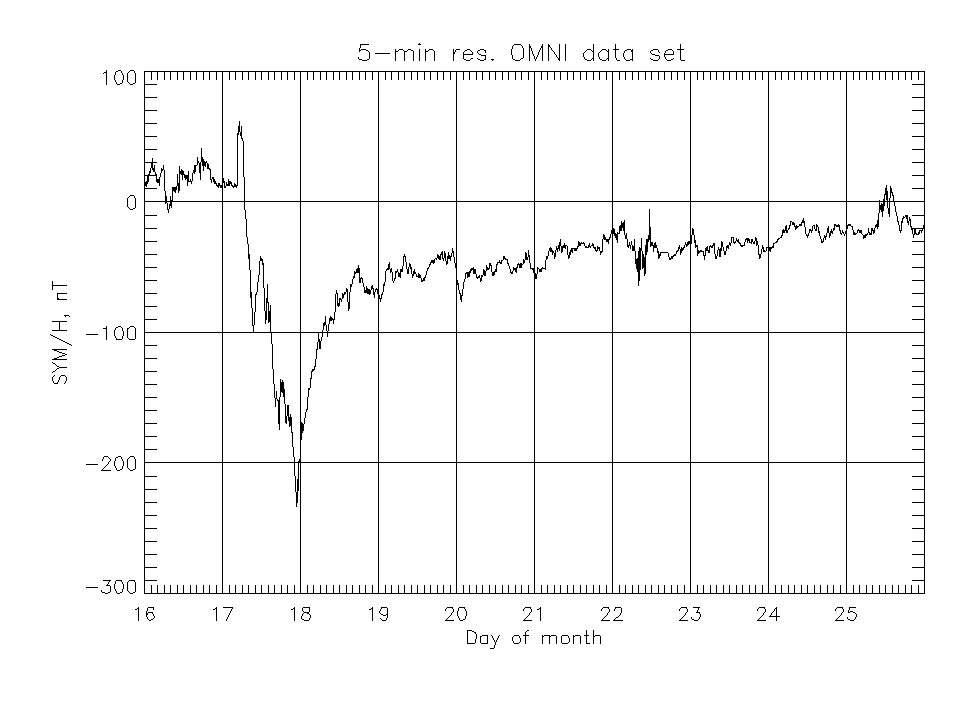 SSC
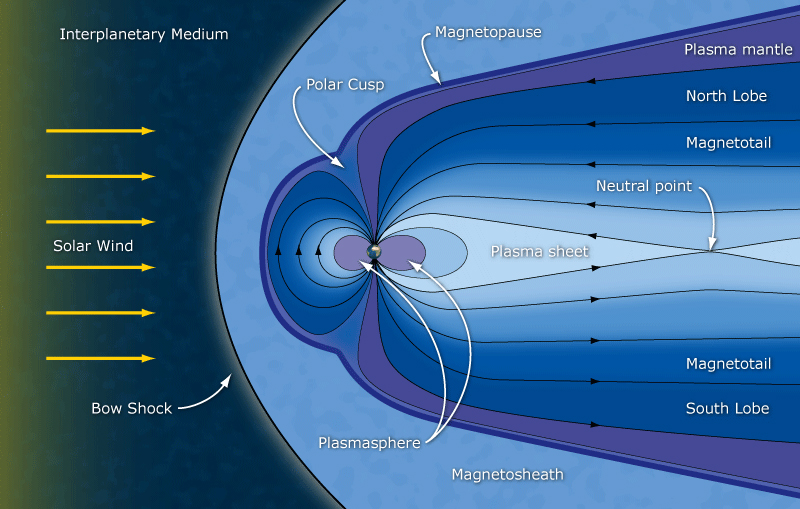 main
Recovery
SMR < -50 nT
Disclaimer: absolute numbers can be sensitive to criteria
See e.g., Ohtani+ 2008, Guild+ 2008, Roziers+ 2009, Vo+ 2023
See e.g., Ohtani 2021
[Speaker Notes: Long-lasting interplanetary convection electric field leads, through a substantial energization in the magnetosphere-ionosphere system, to an intensified ring current

Plasma sheet is the region of closed field lines in the equatorial magnetotail]
Storm phases automatic classification
2003 Halloween Storm
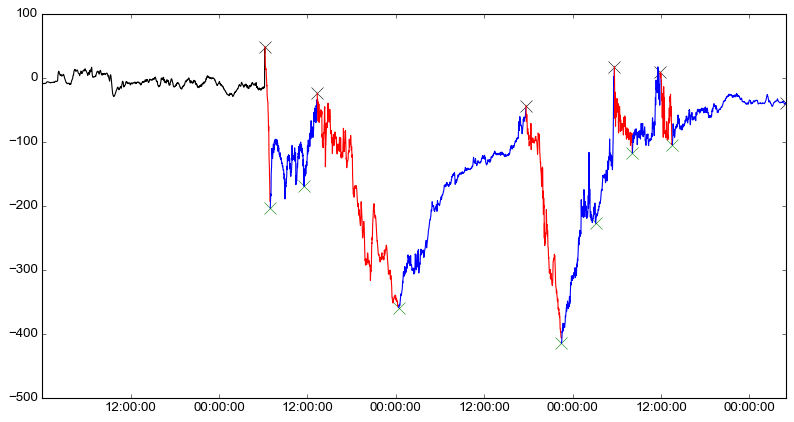 SMR
[nT]
Recovery | Main
Verified with methodology of Ohtani 2021
Plasmasheet Coverage per mission – Strict Criteria
MMS (2016 – 2024)
Geotail ( 1994 – 2014)
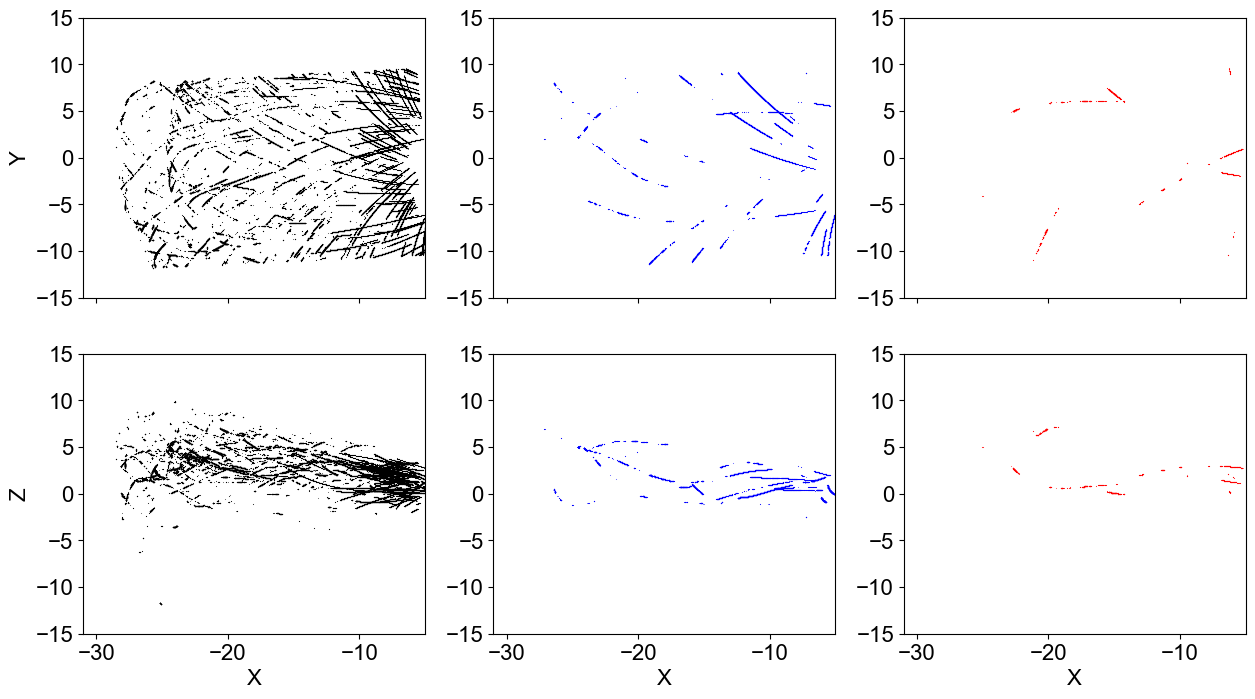 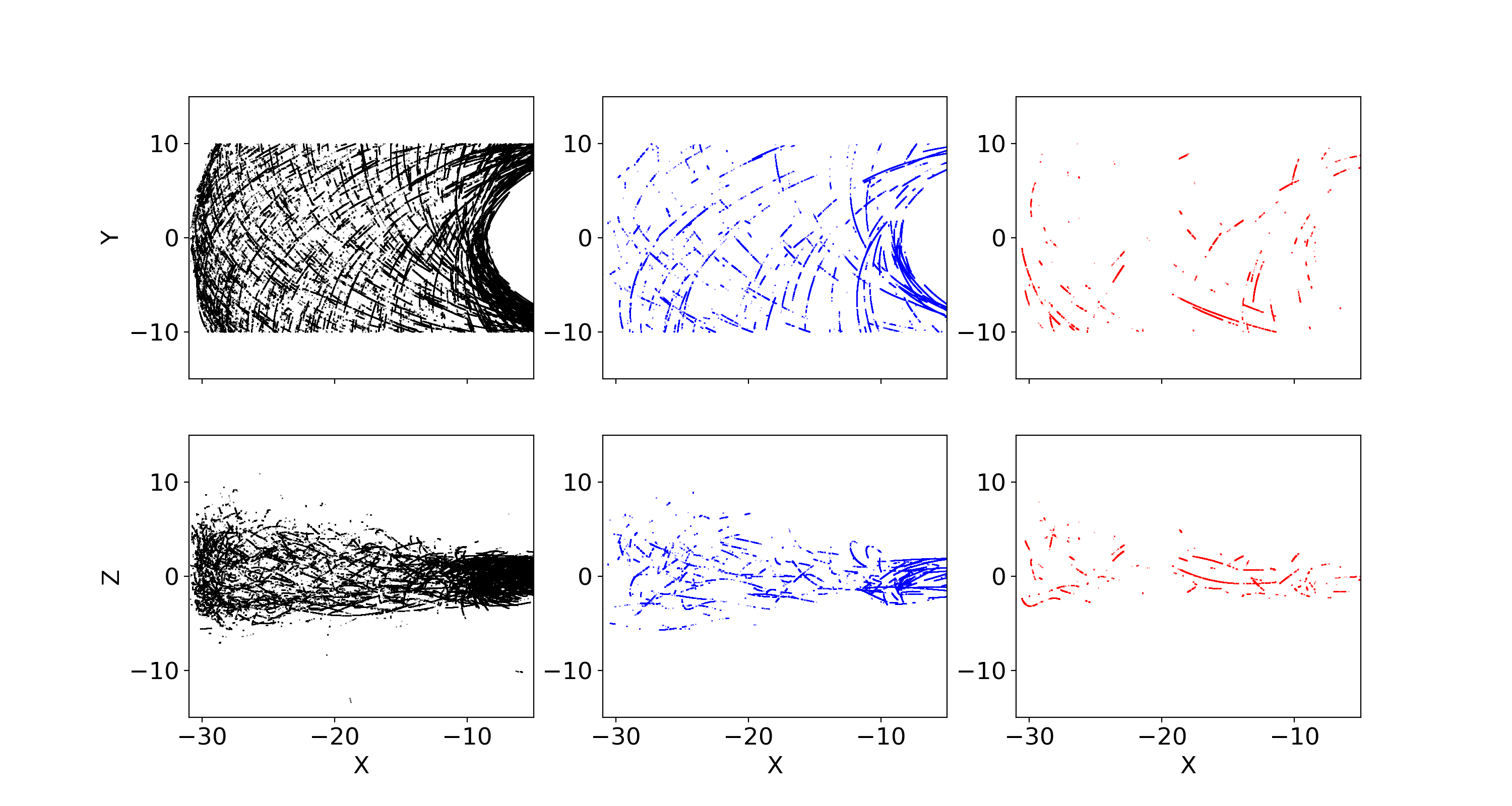 Quiet : 393,379 (85%)
Reco : 56,061 (12%)
Main : 11,546 (3%)
Quiet : 112,099 (88%)
Reco : 13,336 (10%)
Main : 2,205 (2%)
Plasmasheet Coverage per mission – Flexible* Criteria
MMS (2016 – 2024)
Geotail ( 1994 – 2014)
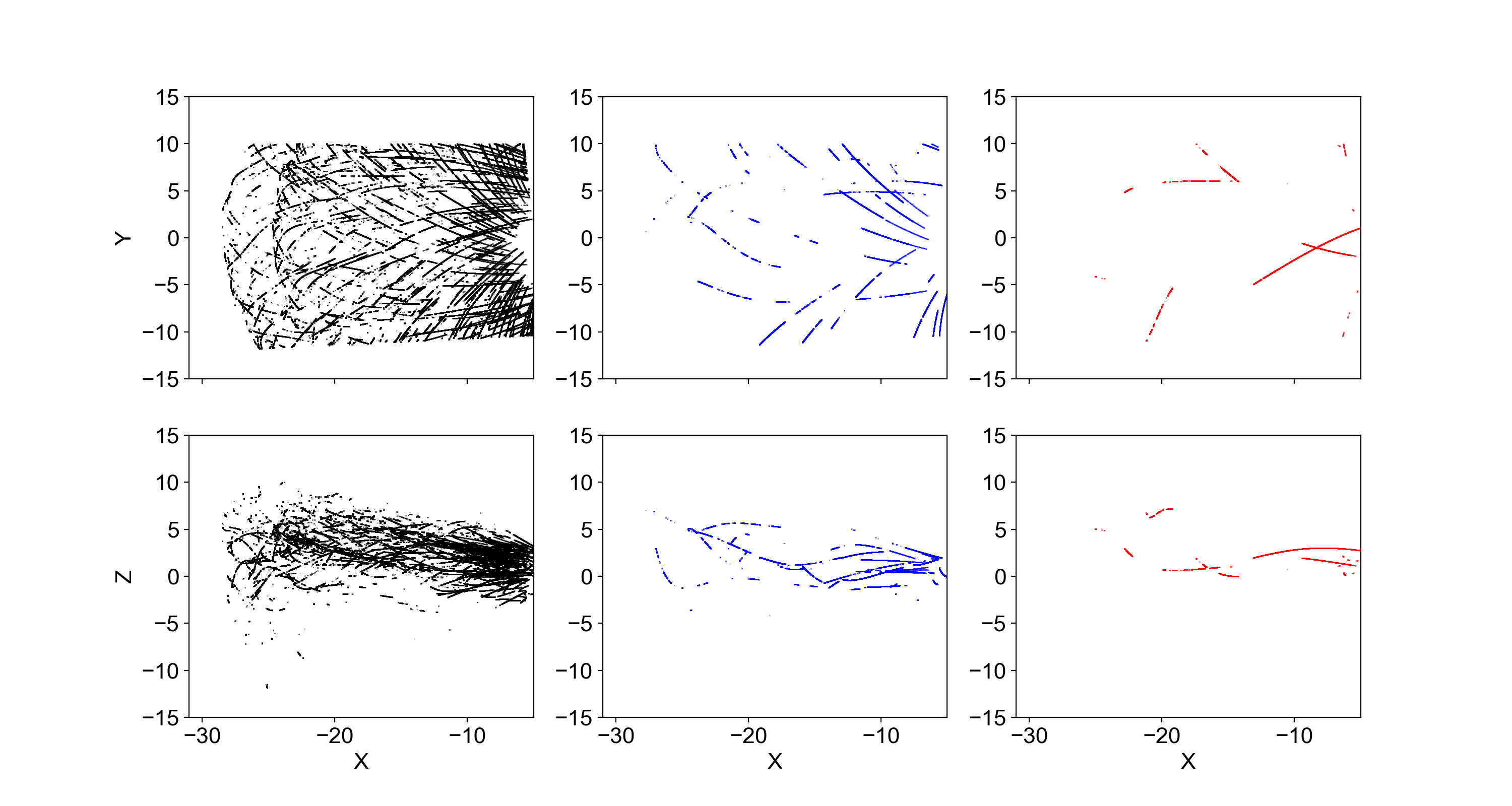 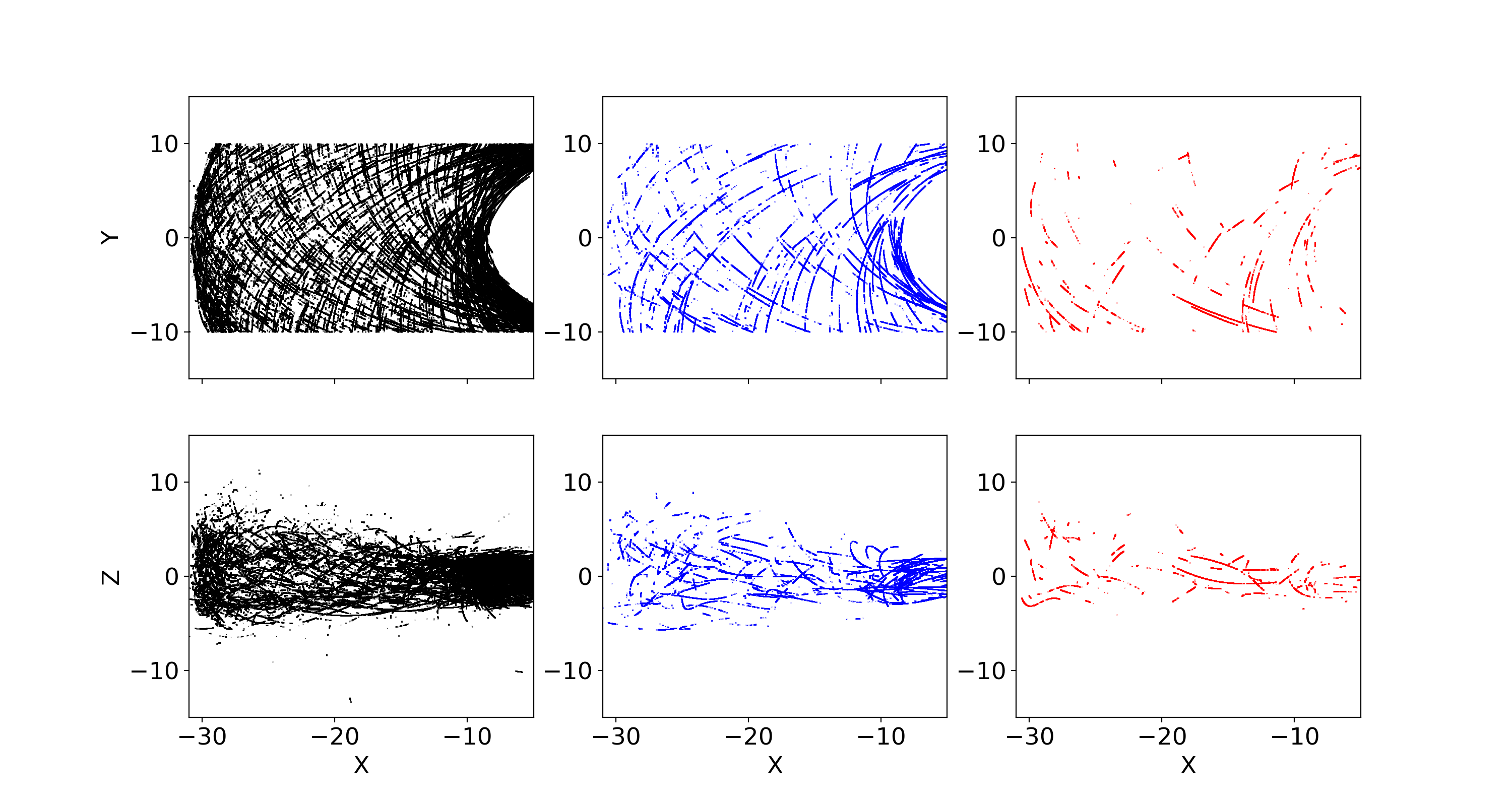 Quiet : 779,557 (+98%)
Reco : 10,6258 (+90)
Main : 22,797 (+99%)
Quiet : 250,749 (+124%)
Reco : 25,466 (+90%)
Main : 6,097 (+175%)
*Combine Ohtani 2008, Guild 2008, Roziers 2009, limit Y to 10 Re – changes in statistical properties: ~0 - 20%
Confirmation of previous results
Geotail (1994 – 2006)
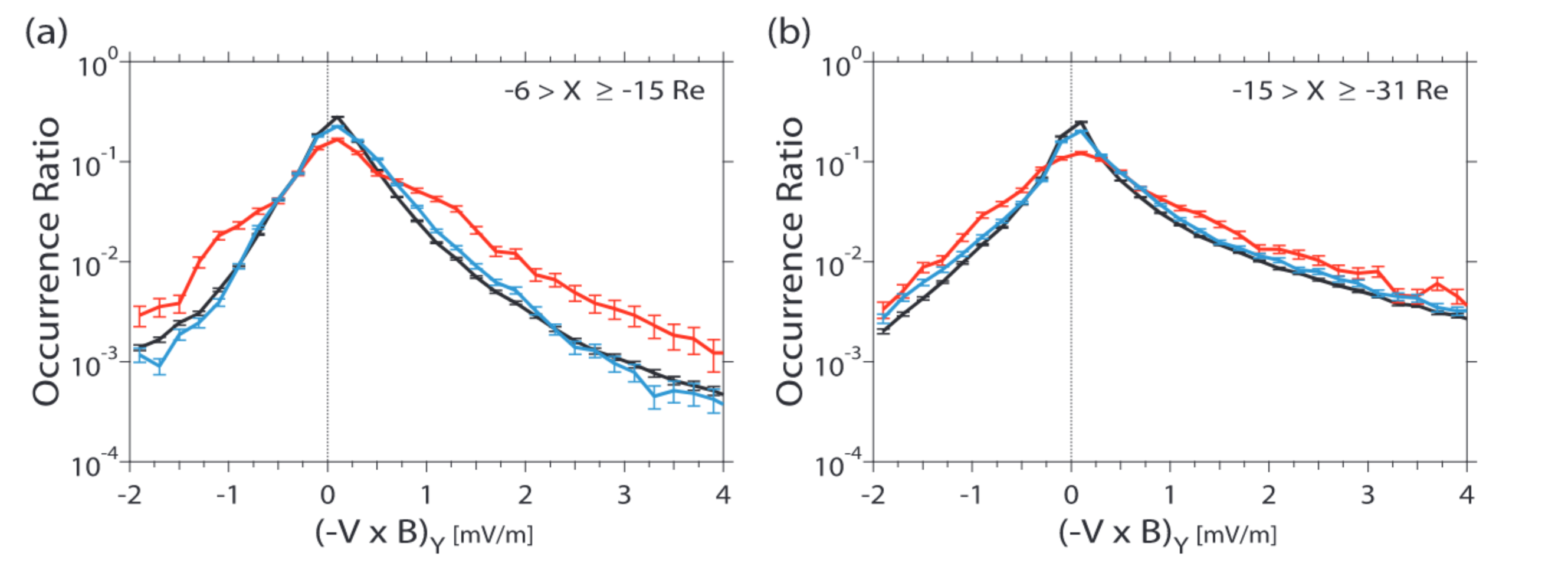 Findings:

Ey increase during storm times

Increase realized through Bz enhancement
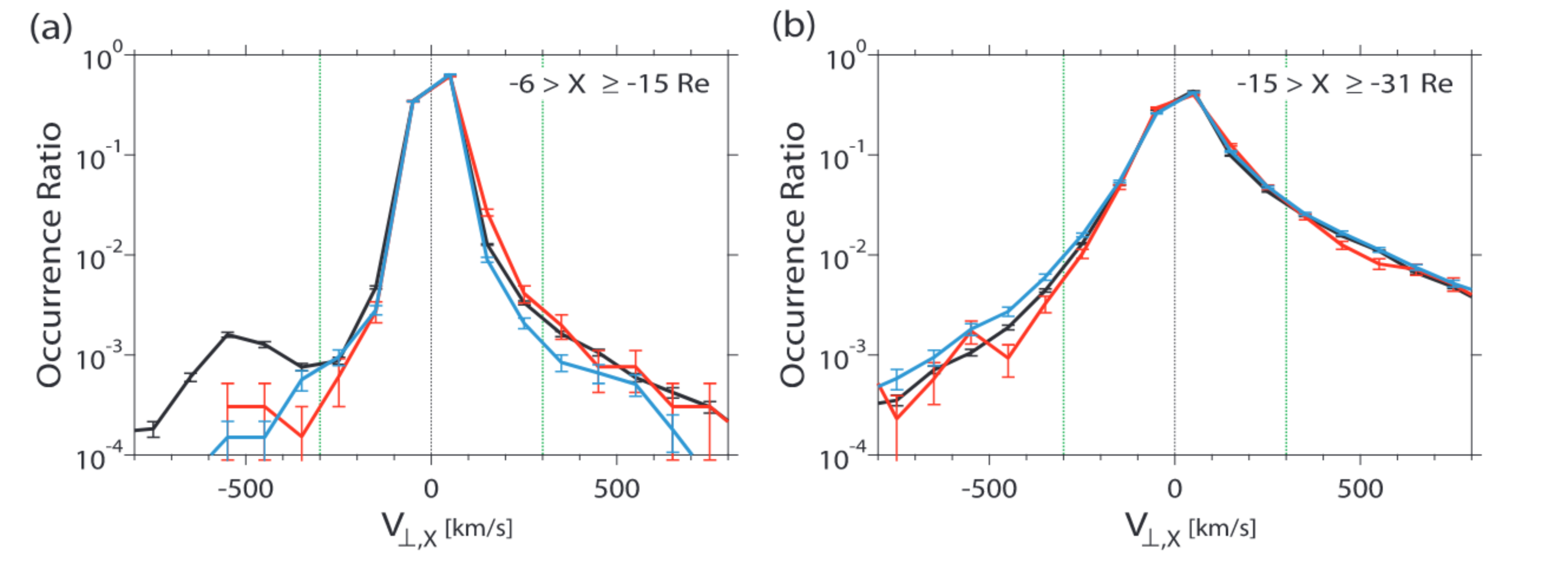 Reproduced with MMS  (2015 – 2024)
Reproduced with Geotail (1994 – 2014) 



Expand to distribution along X [GSM], and R
Investigate potential Dawn/Dusk asymmetries
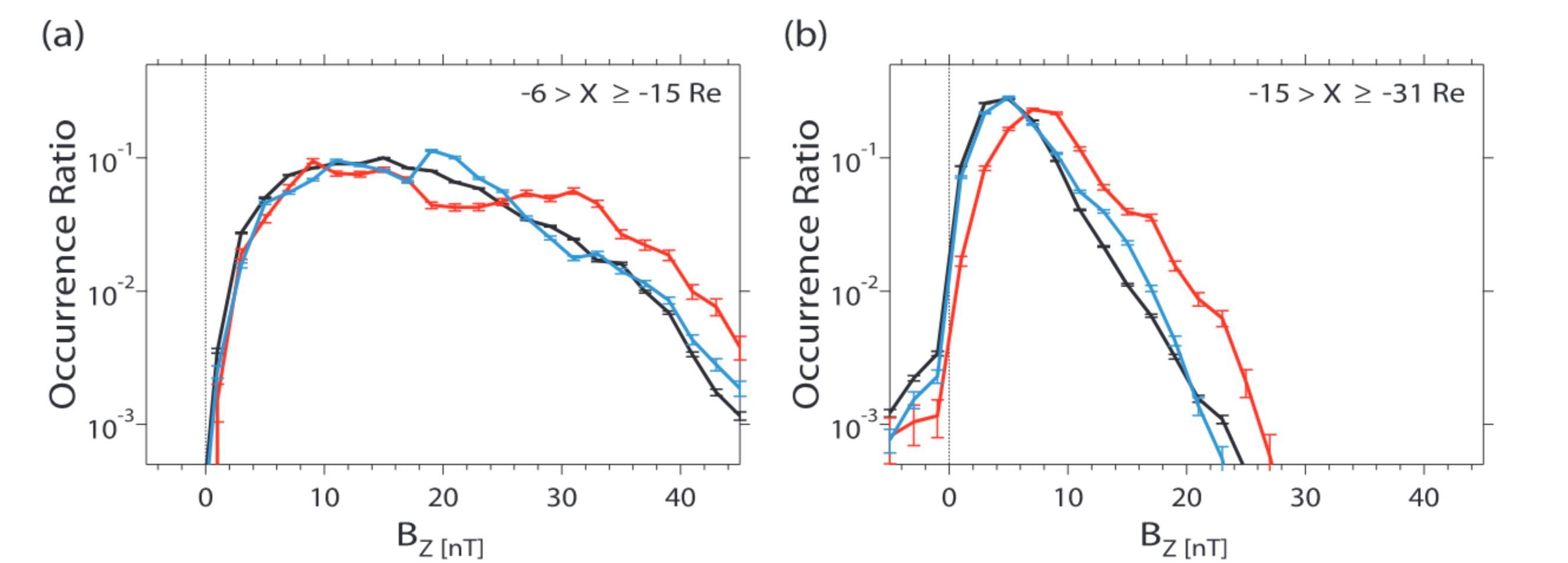 Ohtani & Mukai 2008
[Speaker Notes: Increase in convection electric field.
Equatorial magnetic field is stronger during main phase]
Take a step Further
Evaluate the distribution in X and radial distance
(-VxB)y– spatial distribution - Geotail
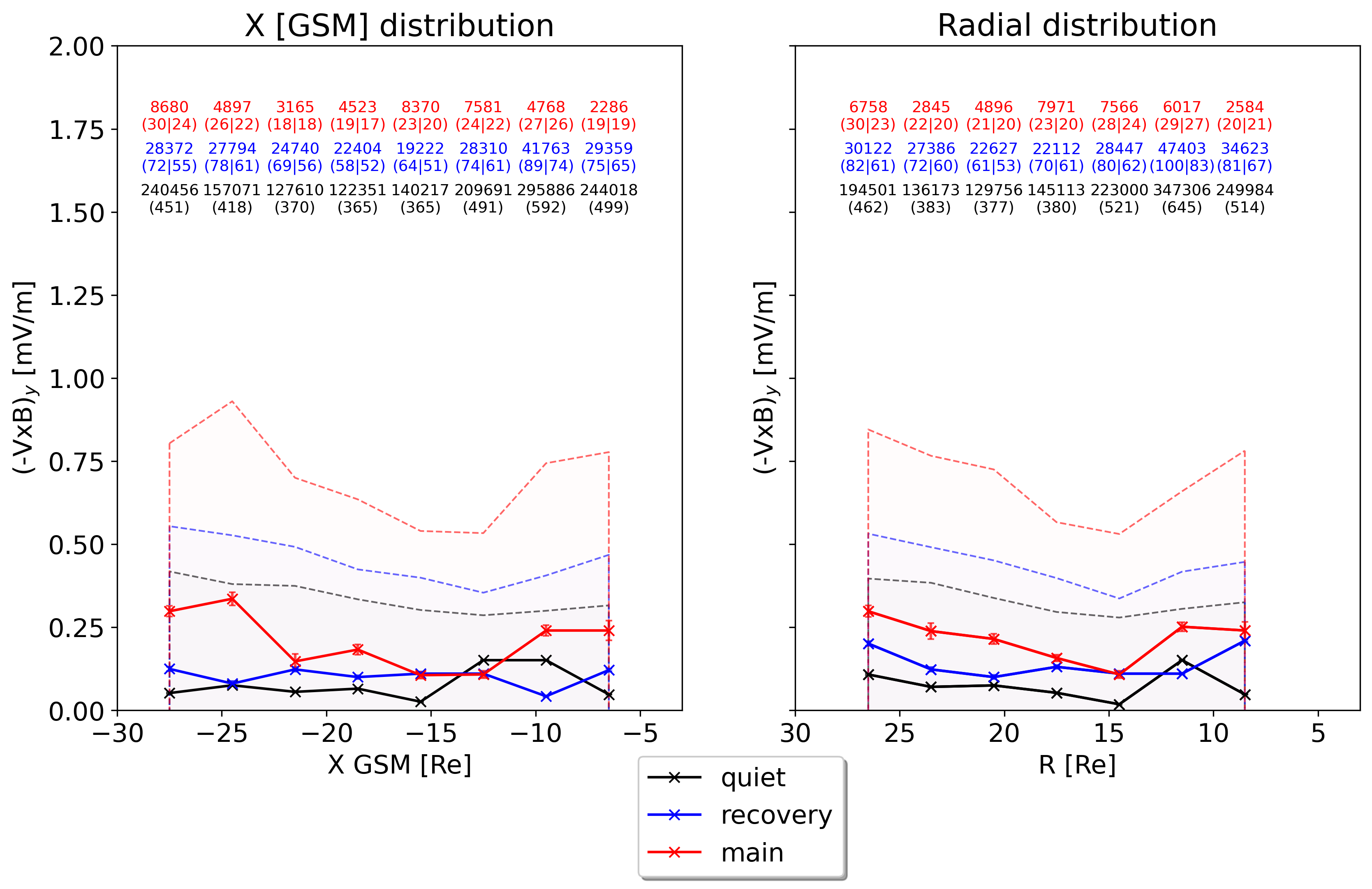 Outer
Inner
points
(days|storms)
Solid: 50%
Dotted: 75%
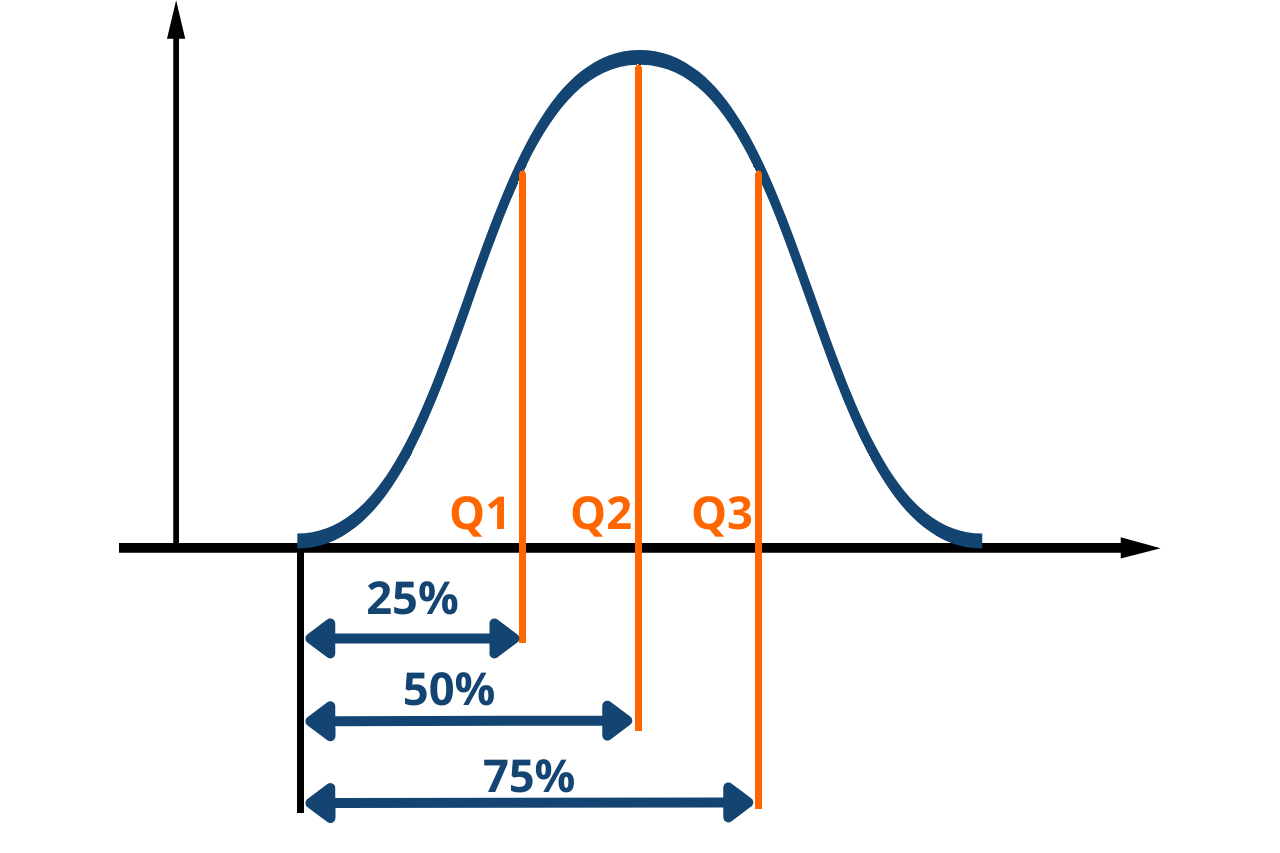 Overlapping bins
width = 8 Re
step = 3 Re
Towards Earth
(-VxB)y – spatial distribution - MMS
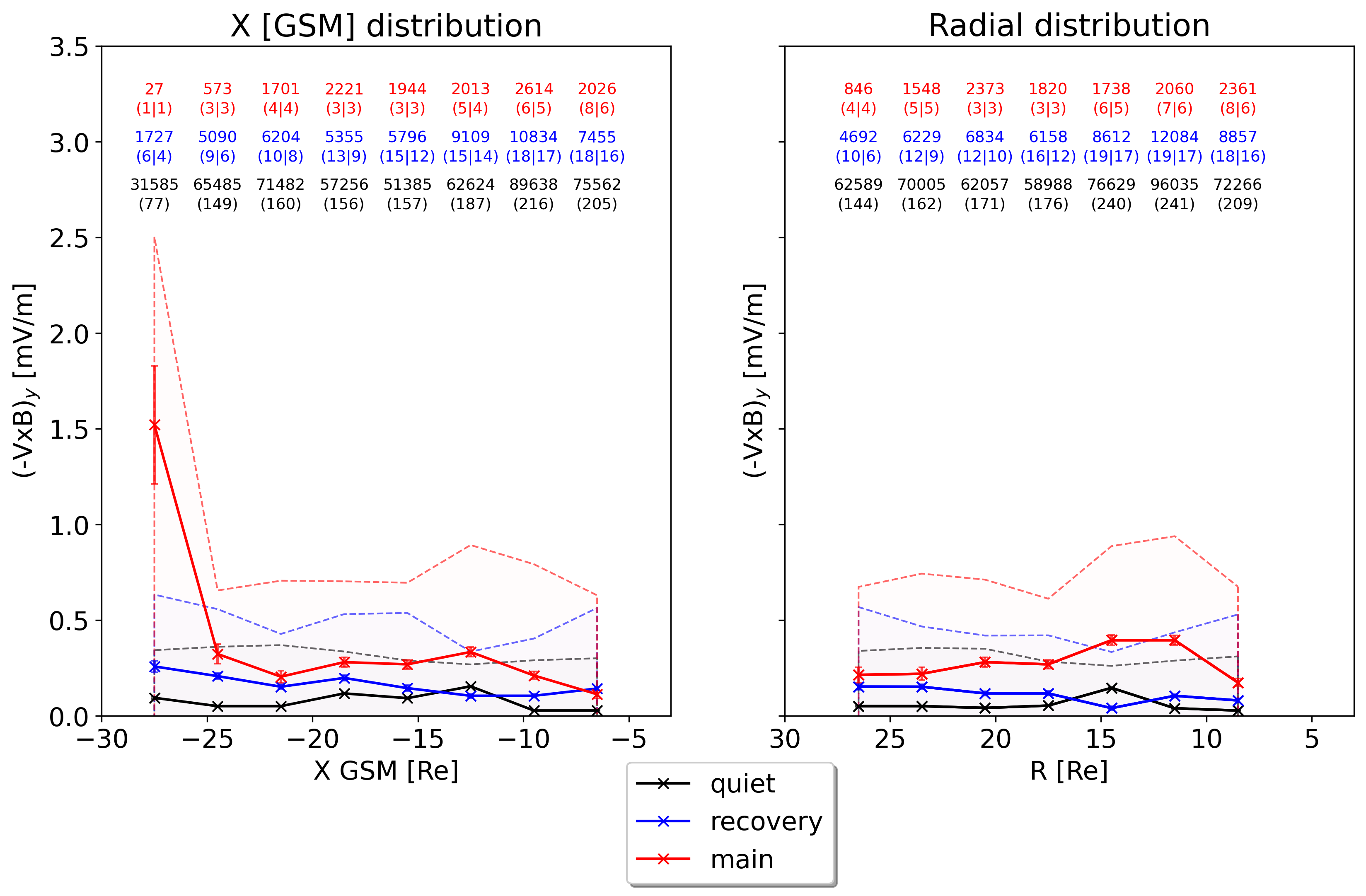 XY plane
Storm times
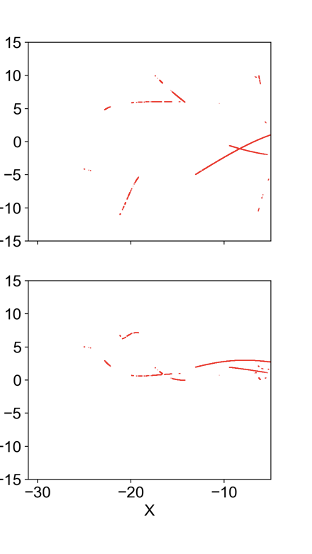 Reminder: main had 6097-10s points even when ”flexible” criteria
Bz – spatial distribution - Geotail
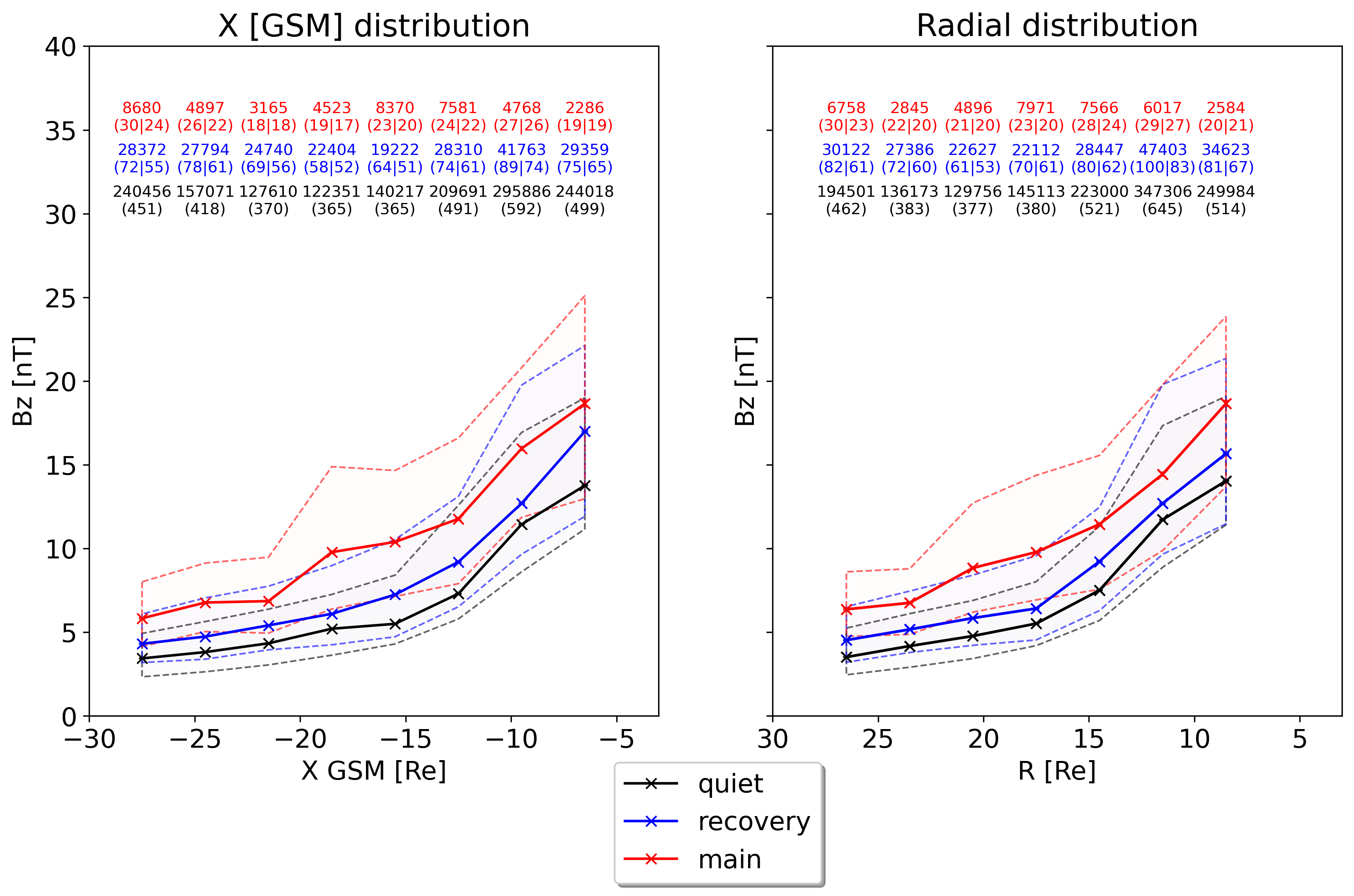 Outer
Inner
Storm Bz elevated throughout the tail
V⊥x – spatial distribution - Geotail
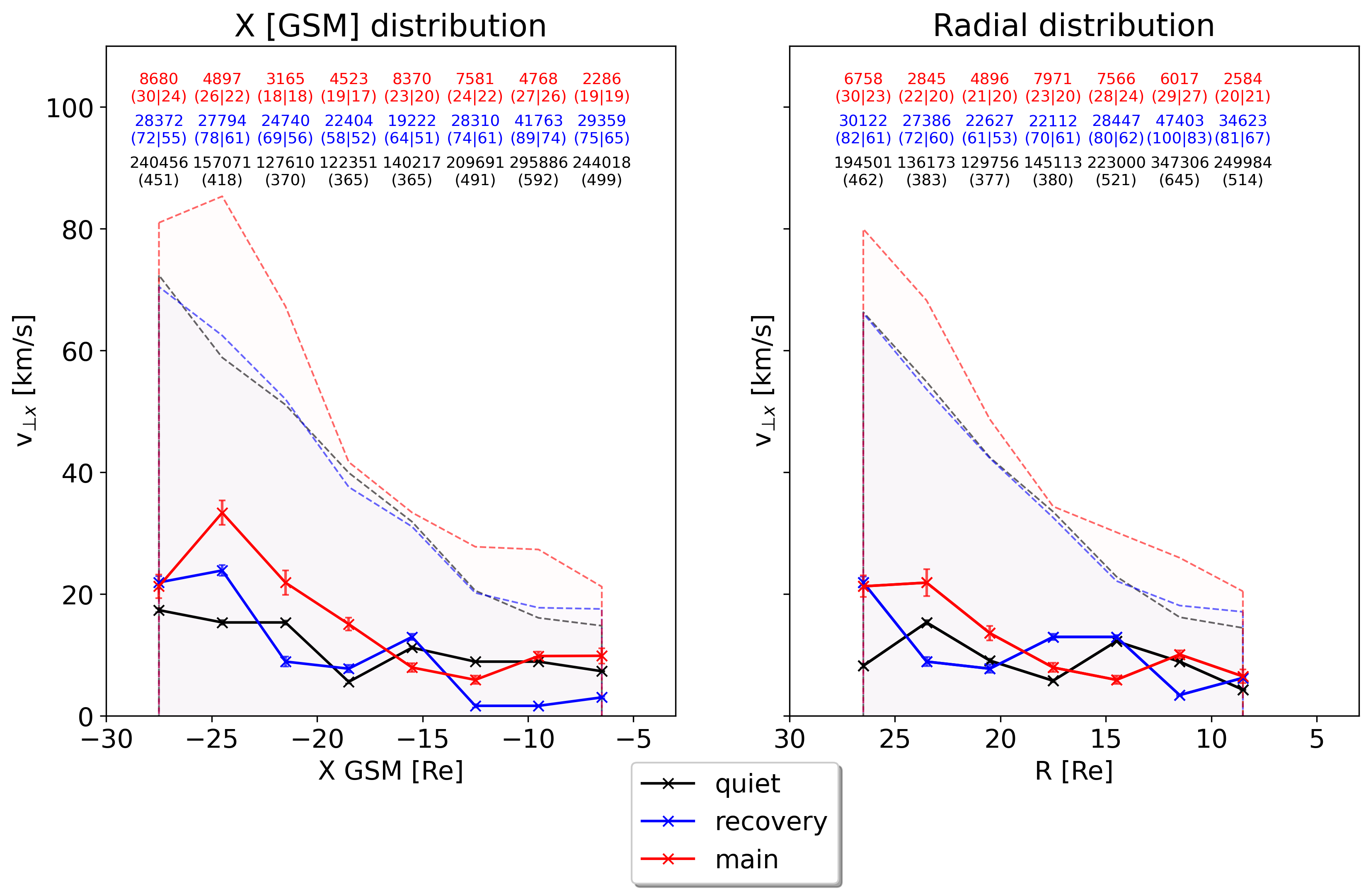 Outer
Inner
75%V⊥x slightly enhanced
Median V⊥x relatively constant
Take a step Further
Evaluate the distribution in X and radial distance

2) Investigate the 2D variability in XY GSM plane
(-VxB)y & median flow - XY - Geotail
Arrows () showing median plasma flow
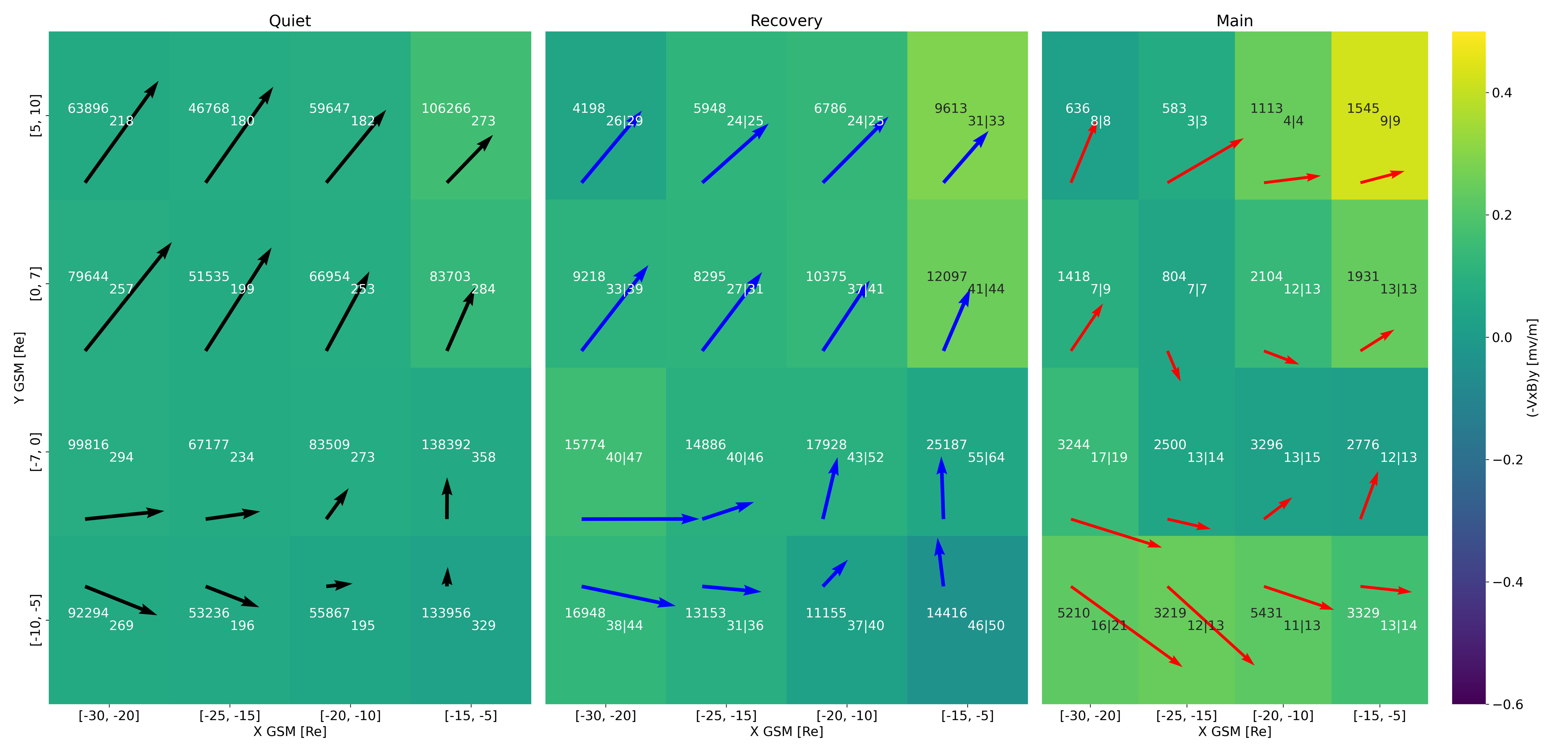 Dusk
Dawn
Outer
Inner
Median flows – Similar Quiet time to Nagai+ 2023
ΔBz - XY - Geotail
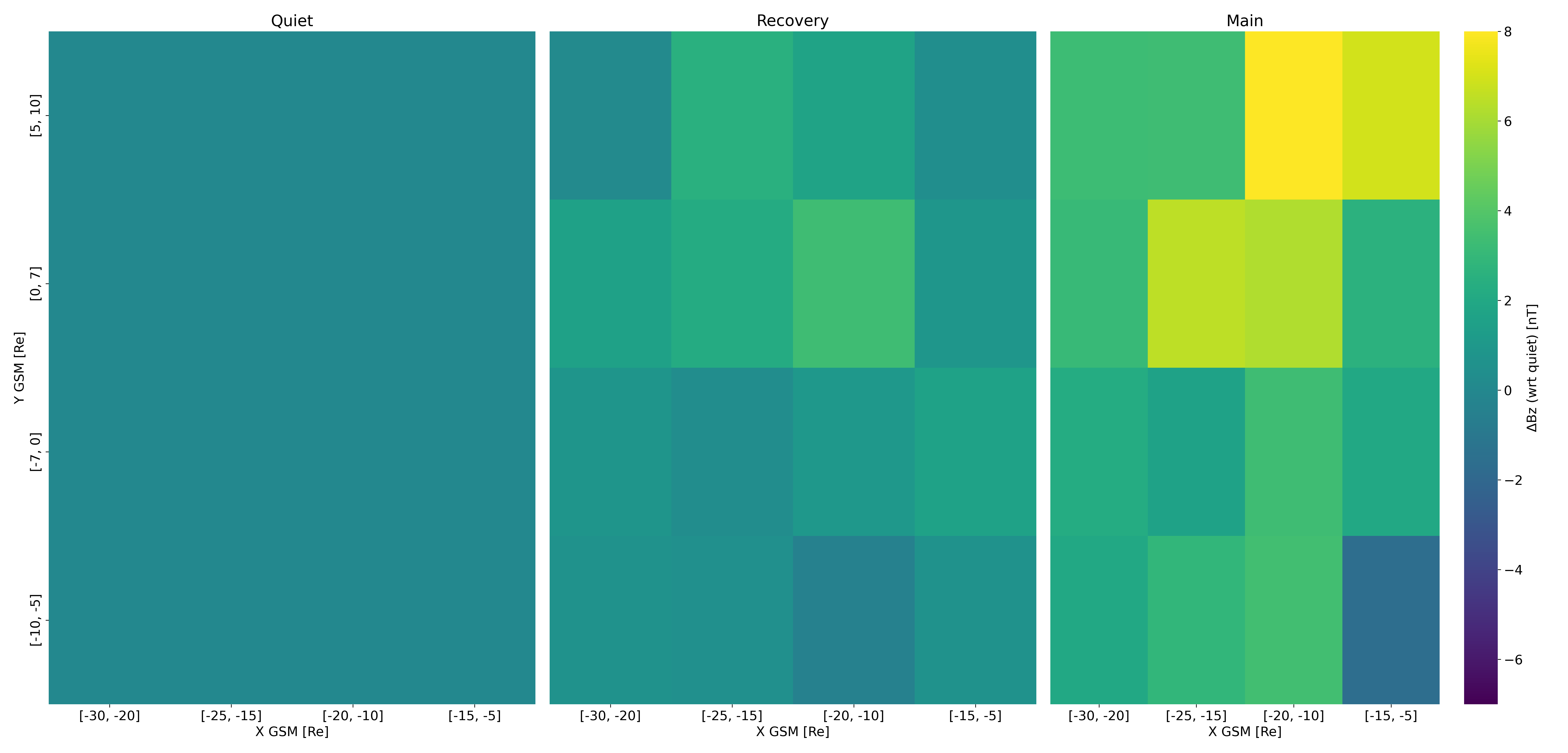 Dusk
Dawn
Outer
Inner
ΔV⊥x - XY - Geotail
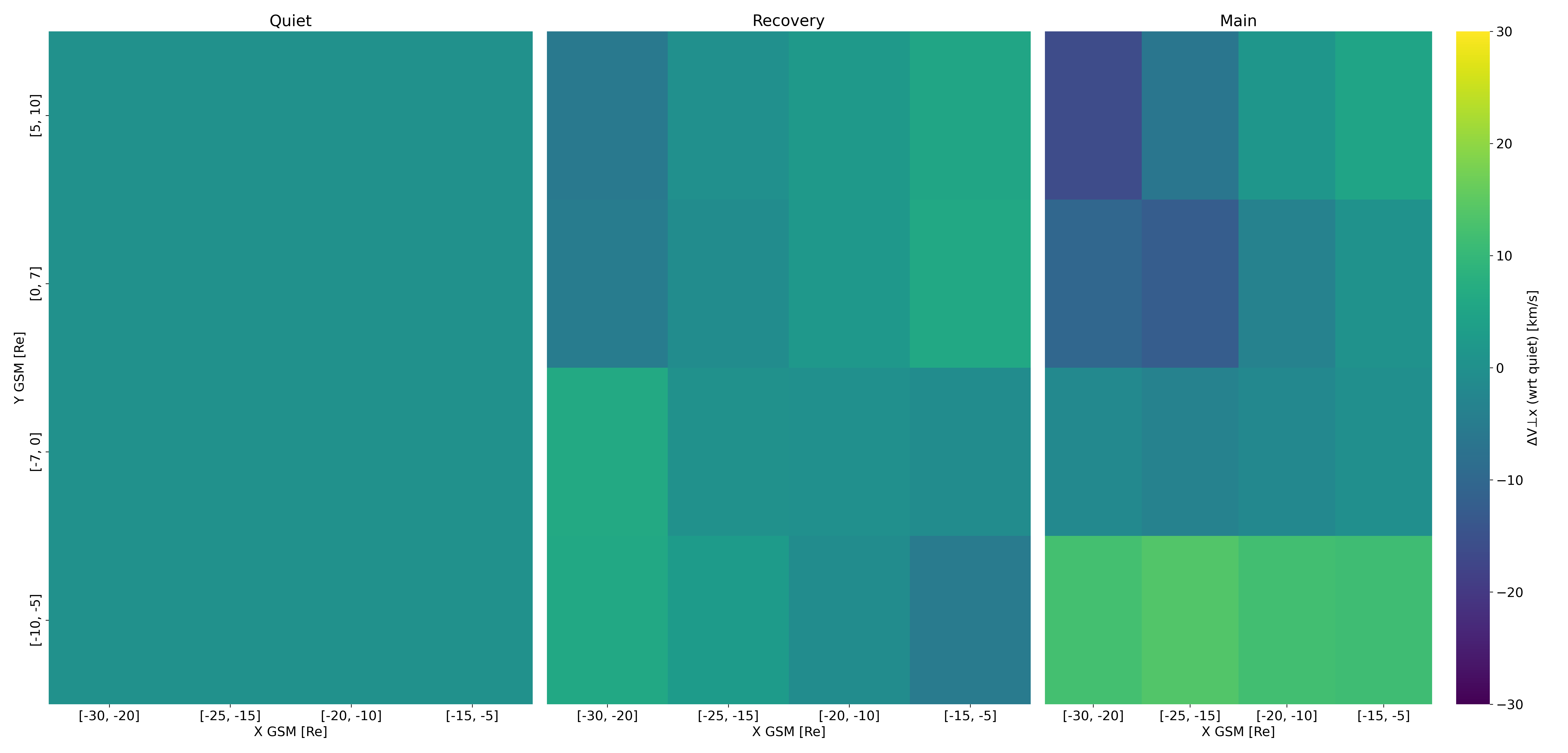 Dusk
Dawn
Outer
Inner
Storm - Main Phase Behavior
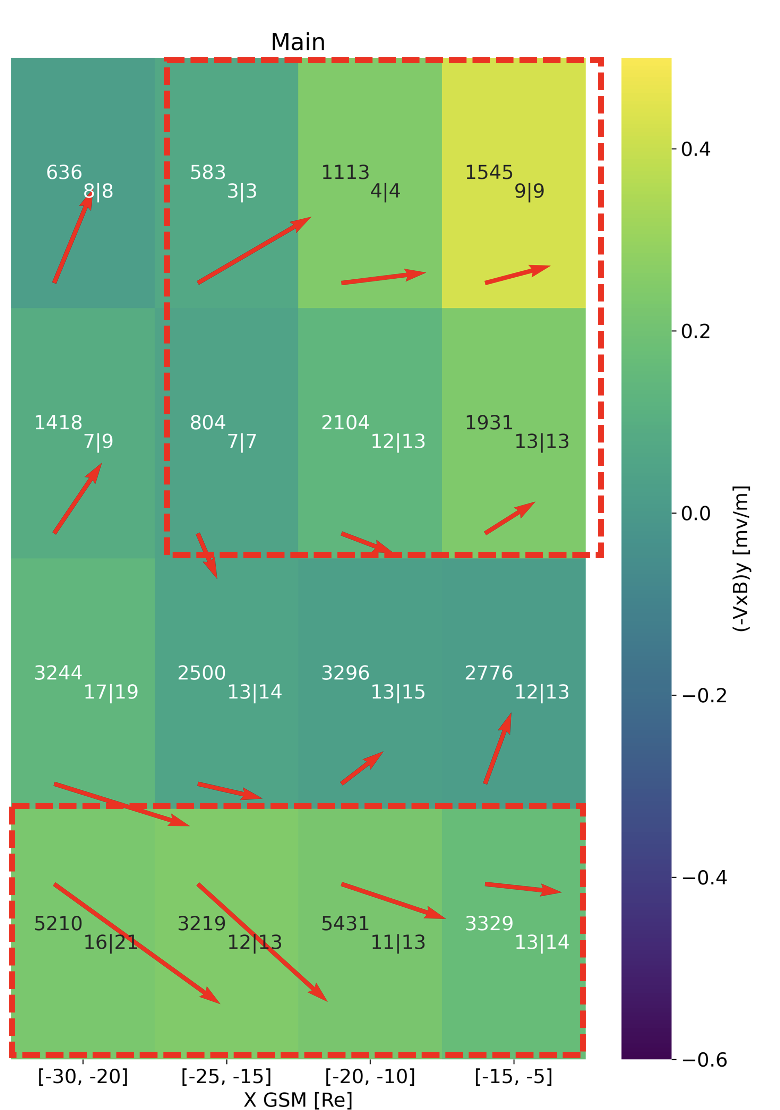 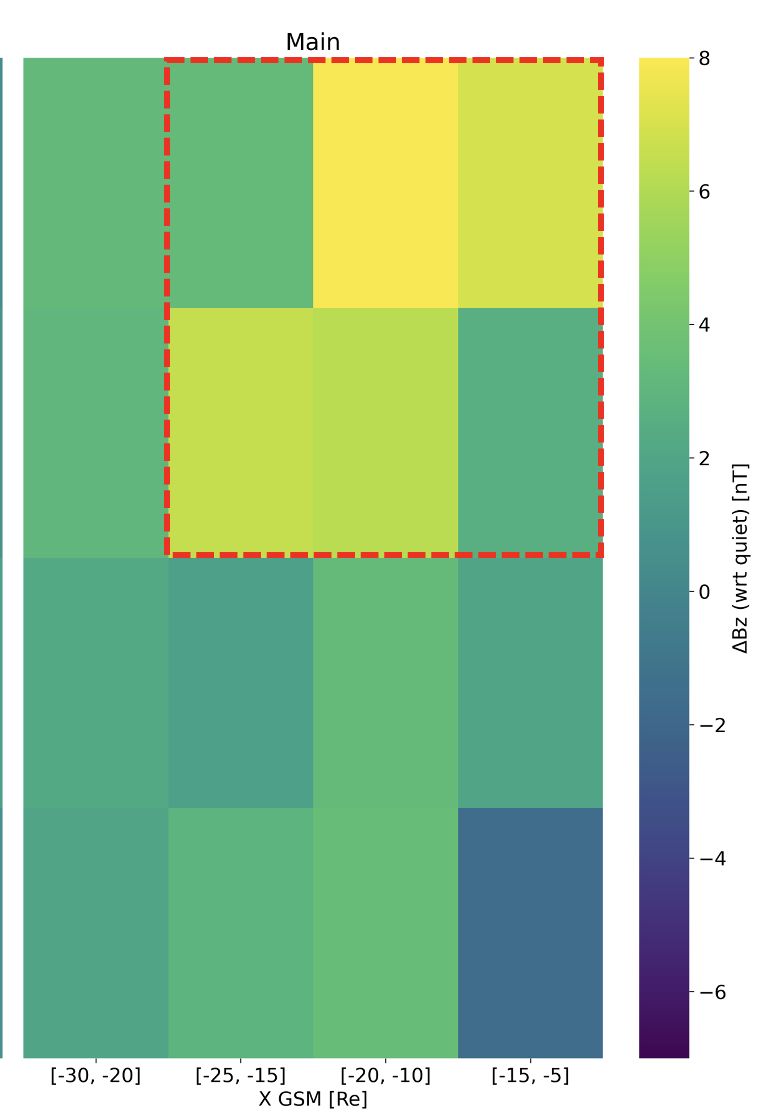 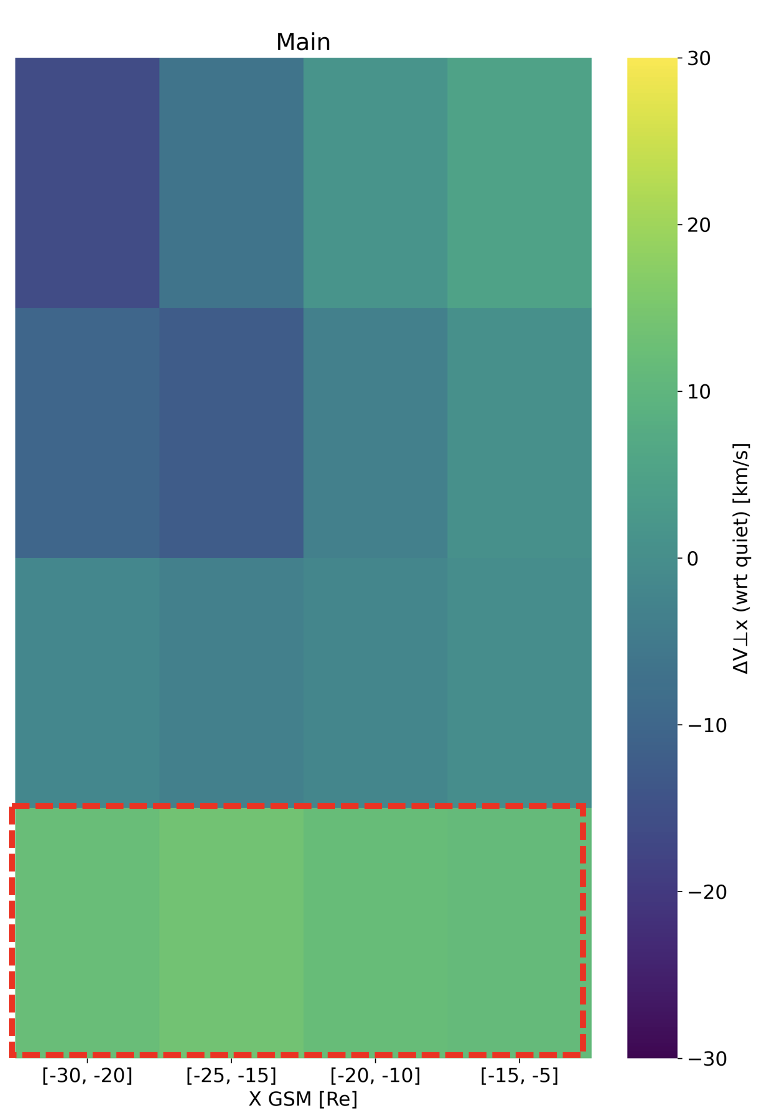 (1)
(1)
Dusk
Dawn
(2)
(2)
Outer
Inner
Ey
Bz
V⊥x
Future work & conclusion
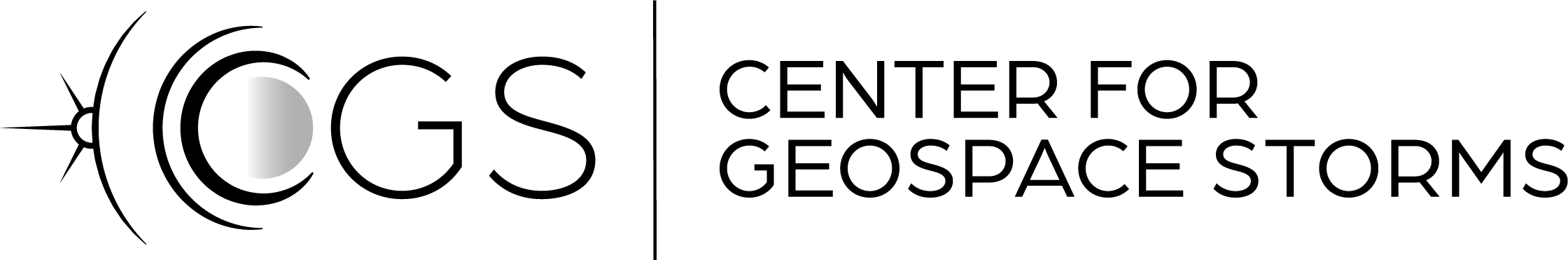 Discussion & Conclusion
Summary
During storm times:

Elevated Ey occurs with increased Bz, and limited enhancement of V⊥x.  This remains throughout the whole magnetotail

Inner-Dusk observations showing more dipolar signatures, while Outer-Dawn indicated relatively faster flows
Future Work
Validate results using FPI instrument (MMS)
Evaluate mass and energy flux transport
Validate findings with THEMIS mission & expand Geotail dataset to 2022
Quantify contribution of mesoscale transient phenomena across different missions
Supported by NASA DRIVE Science Center for Geospace Storms (CGS) - 80NSSC22M0163
[Speaker Notes: Ideas : If reconnection suppressed it could explain the enhanced flow of outer-dawn plasmasheet

However, for the tail of the distribution (75%) V⊥x appears to have a more significant effect. 

Bz is increased across whole X and radial extend (differences between missions to be investigated)]
Future work:Connecting storms to SC coverage & to transients
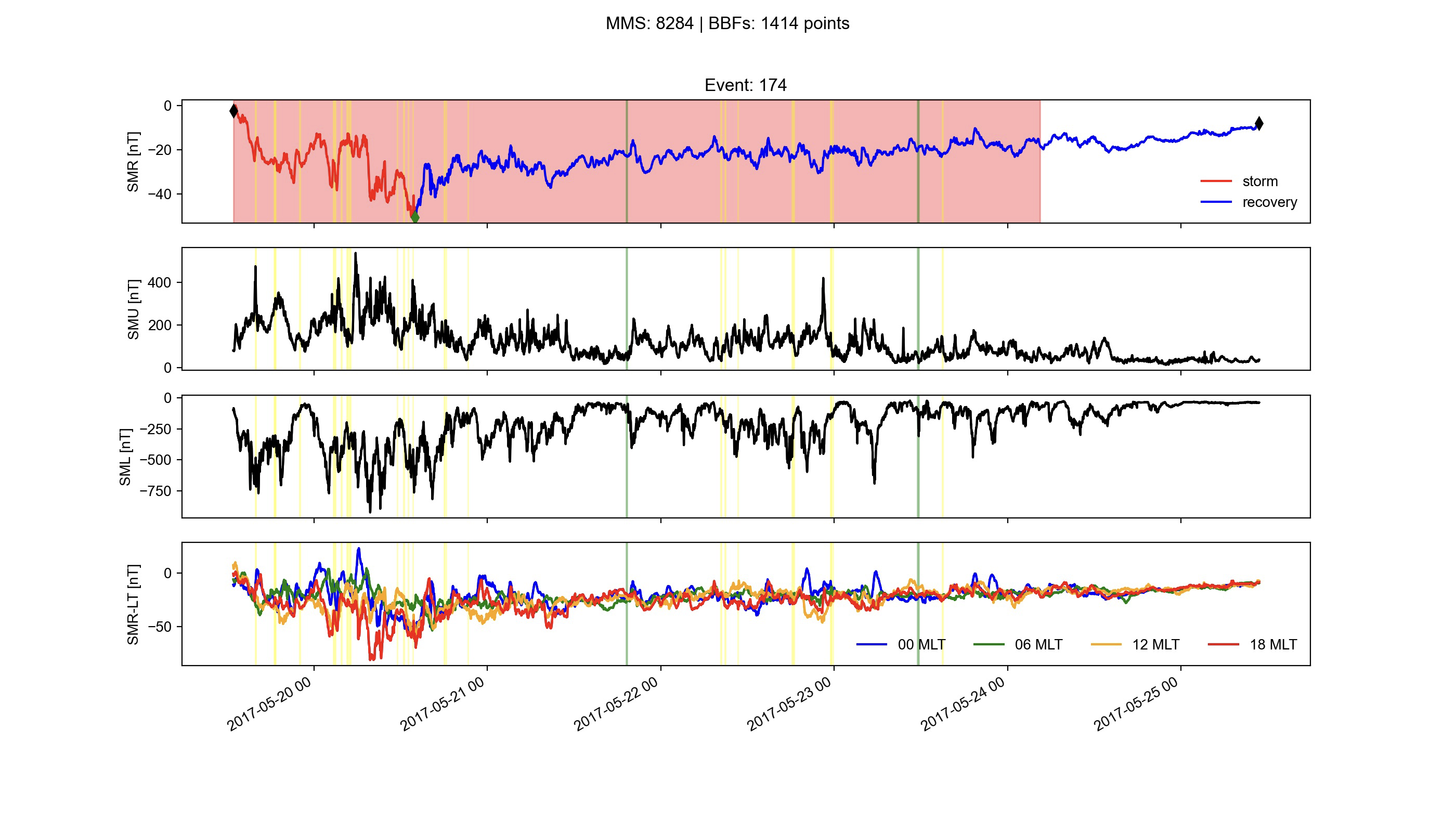 Red = MMS coverage

Green = IP shocks

Yellow = BBFs
Extras
Dusk – Dawn Asymmetry Velocity
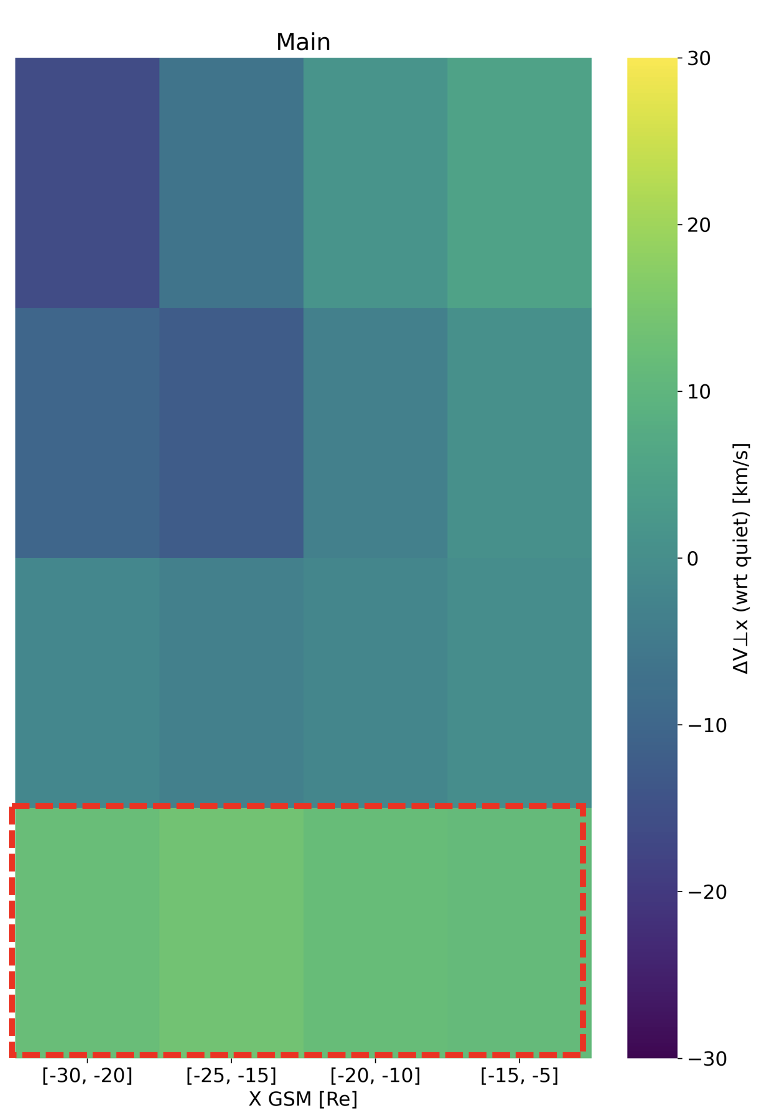 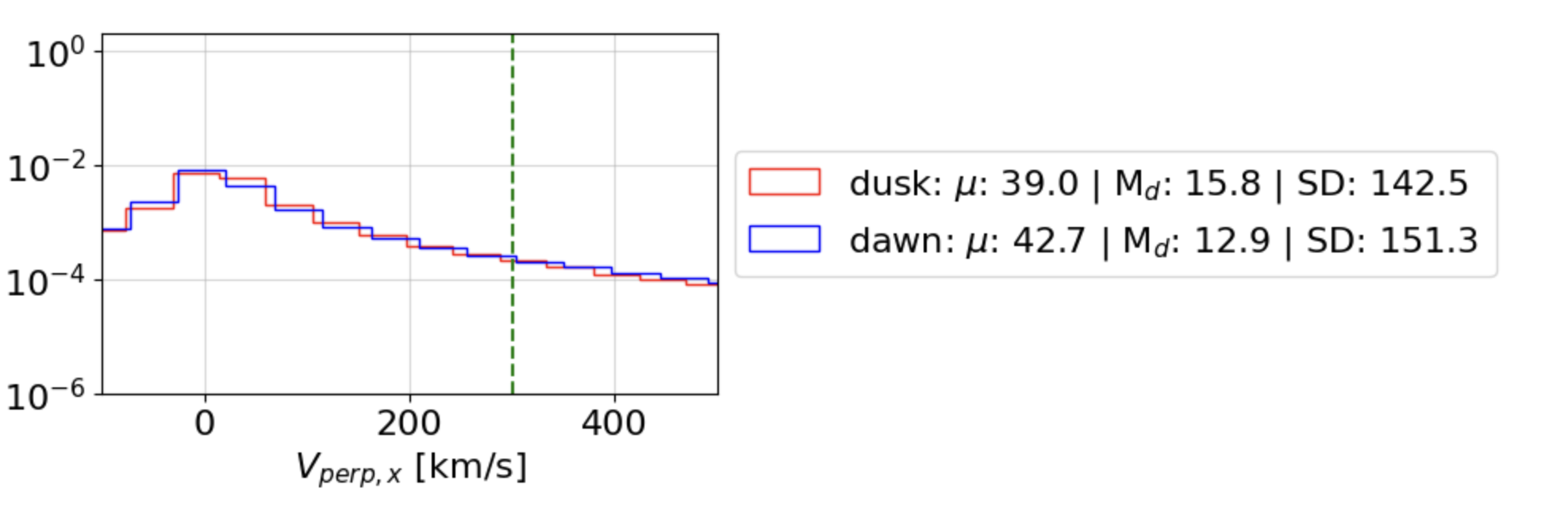 Quiet
Dusk
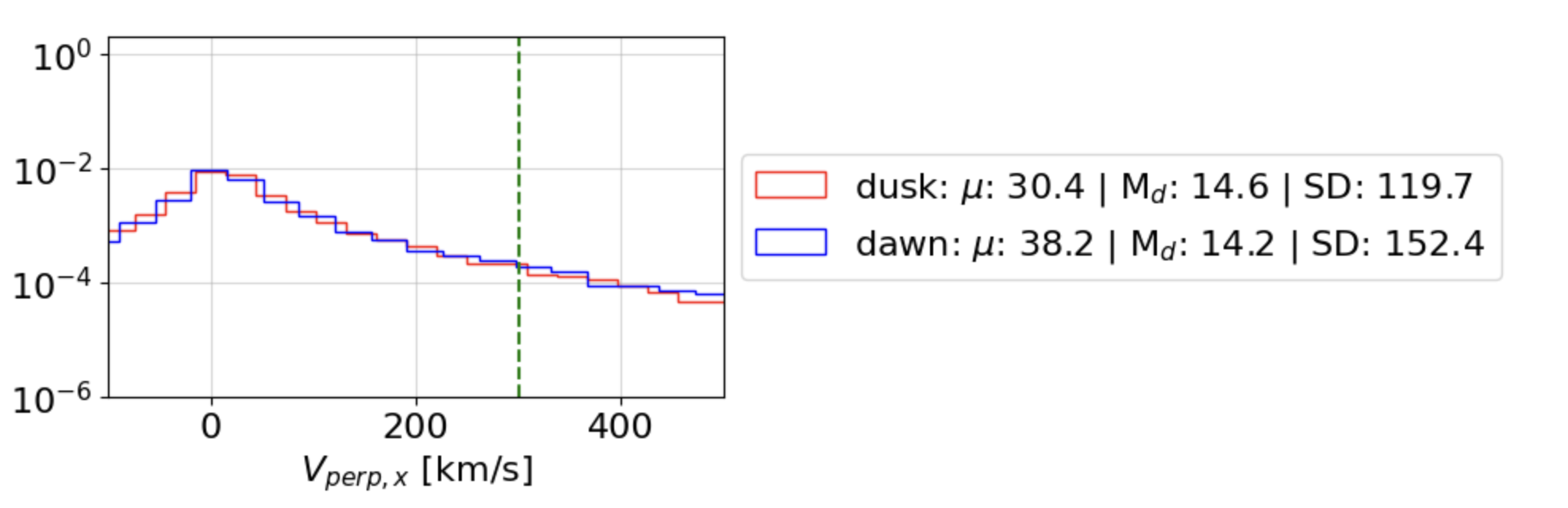 Recovery
Dawn
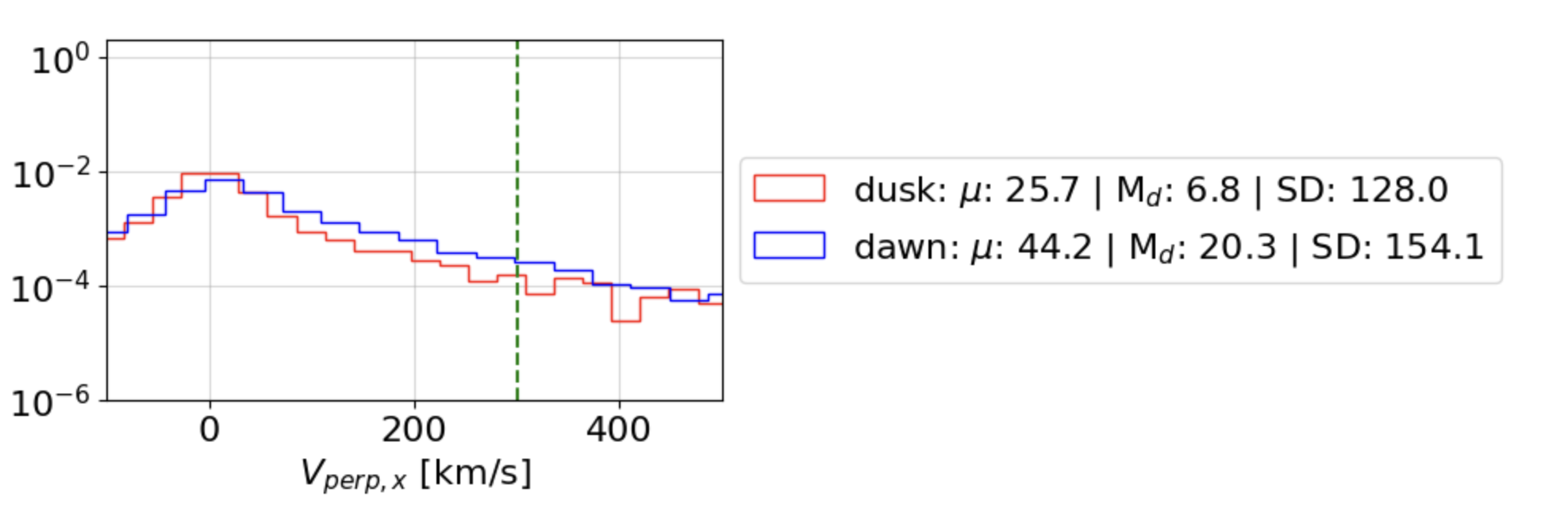 Main
Transport and mesoscale structures
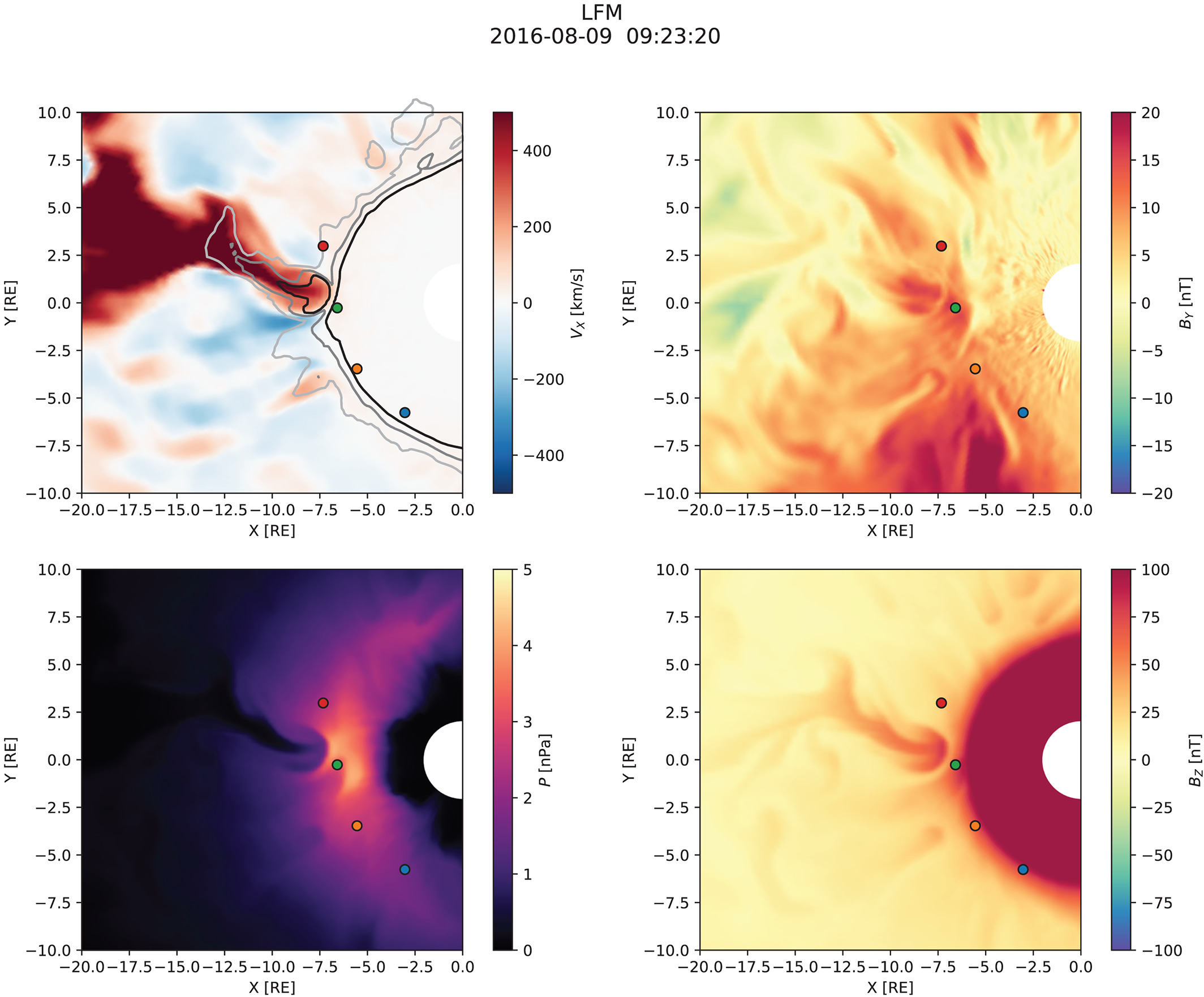 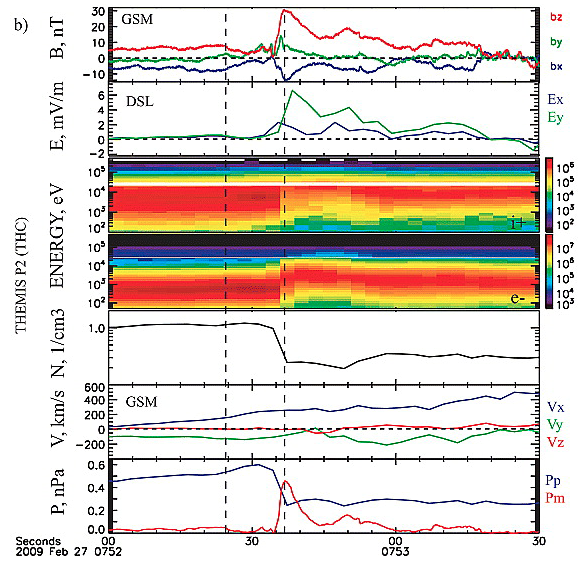 Merkin+ 2019
Runov+ 2009
Confirmation of previous results
Geotail (1994 - 2014)
Geotail (1994 – 2006)
MMS (2015 - 2024)
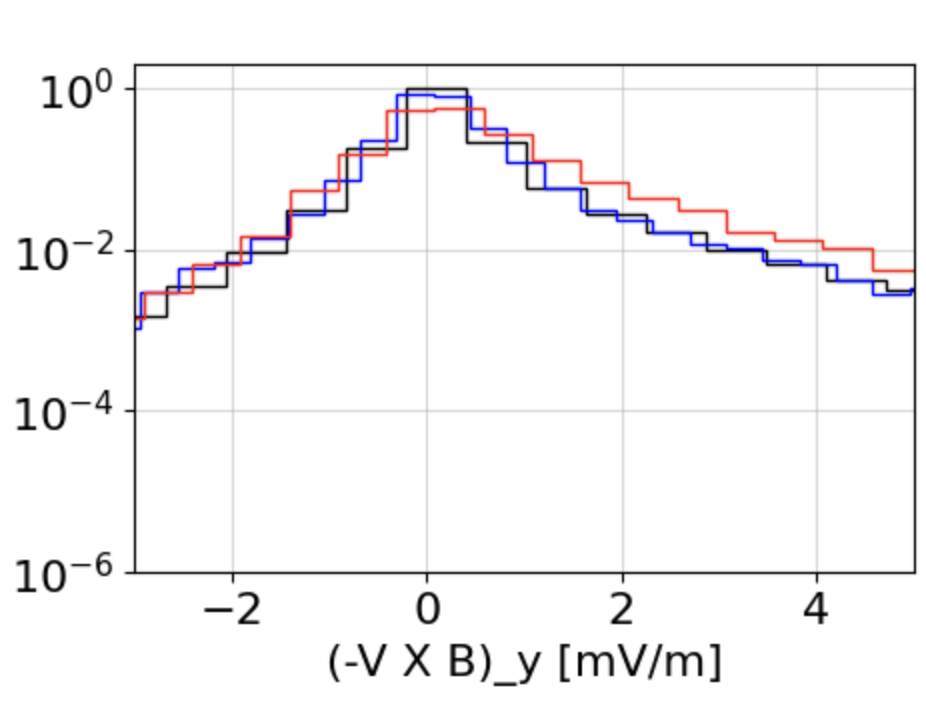 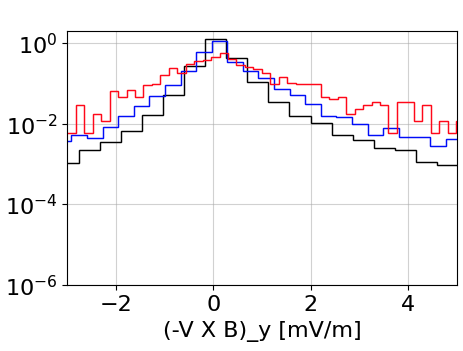 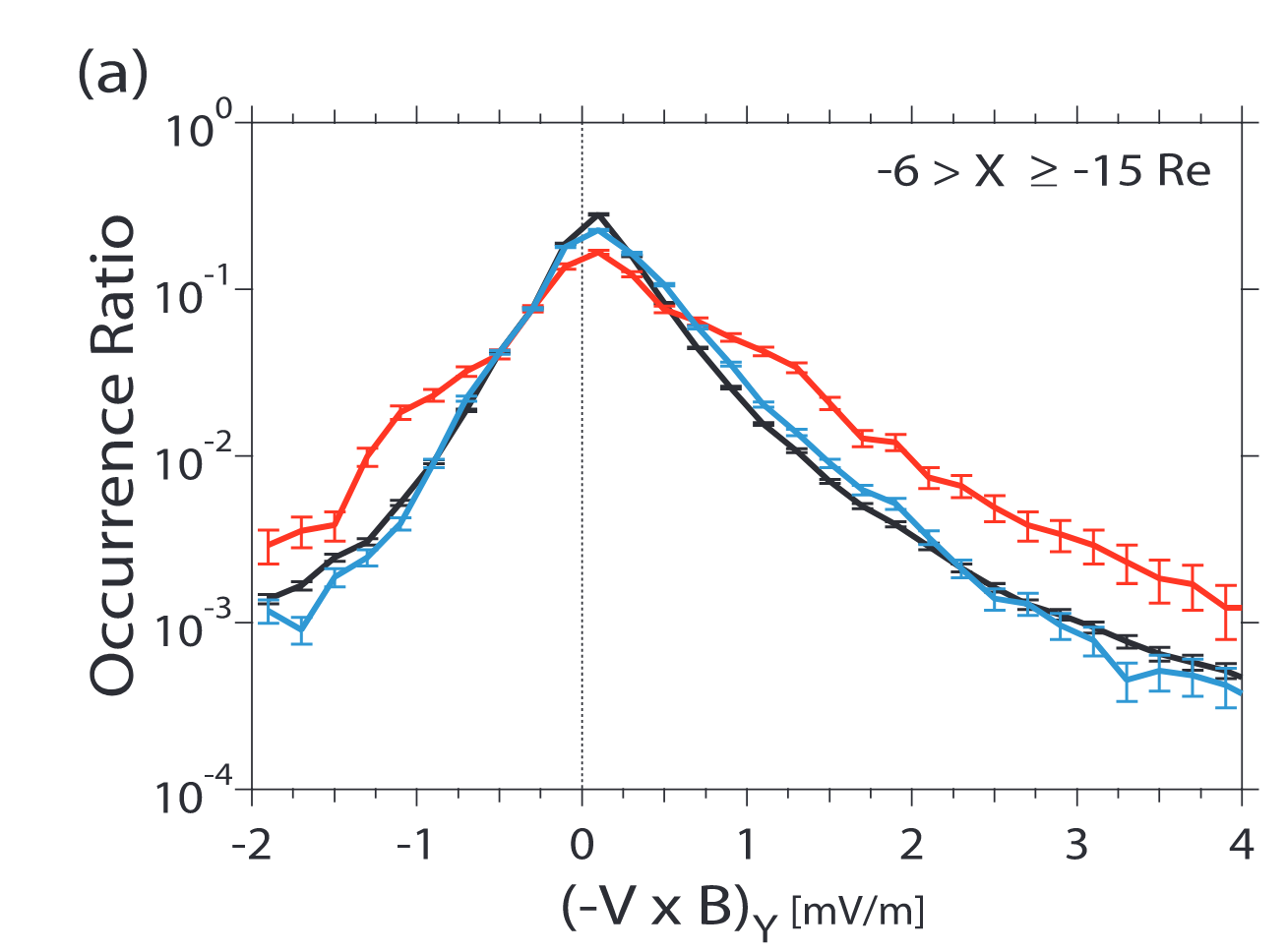 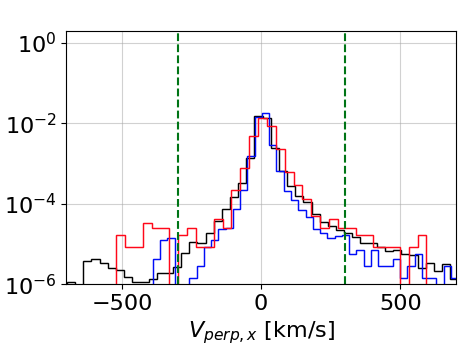 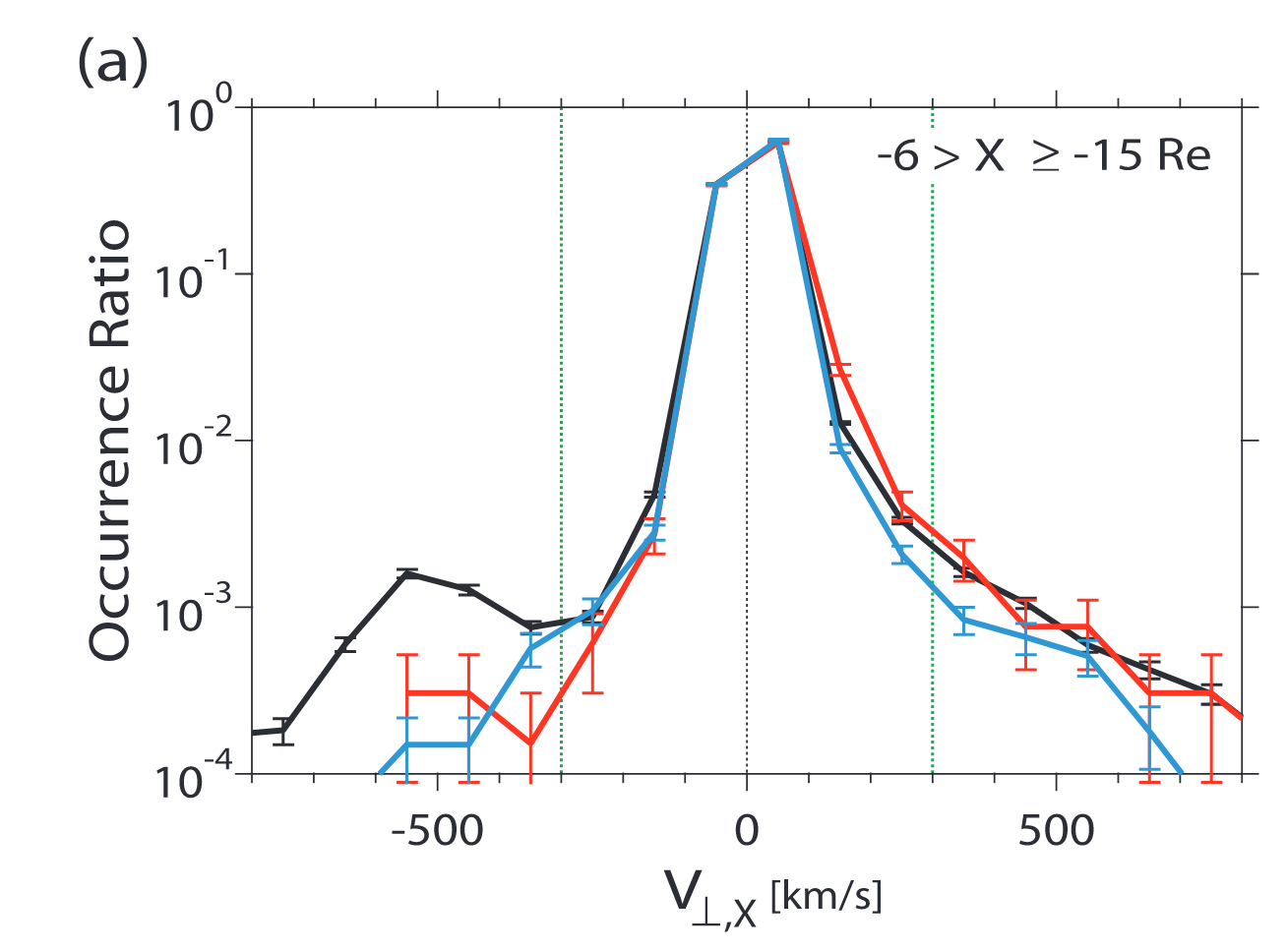 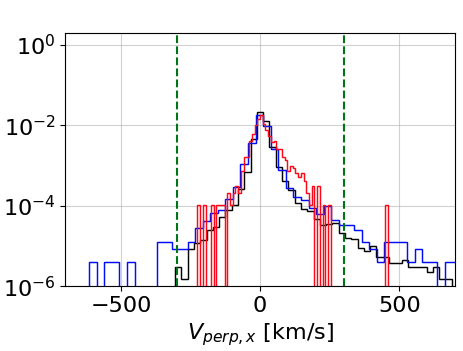 Findings:

Ey increase during storm times
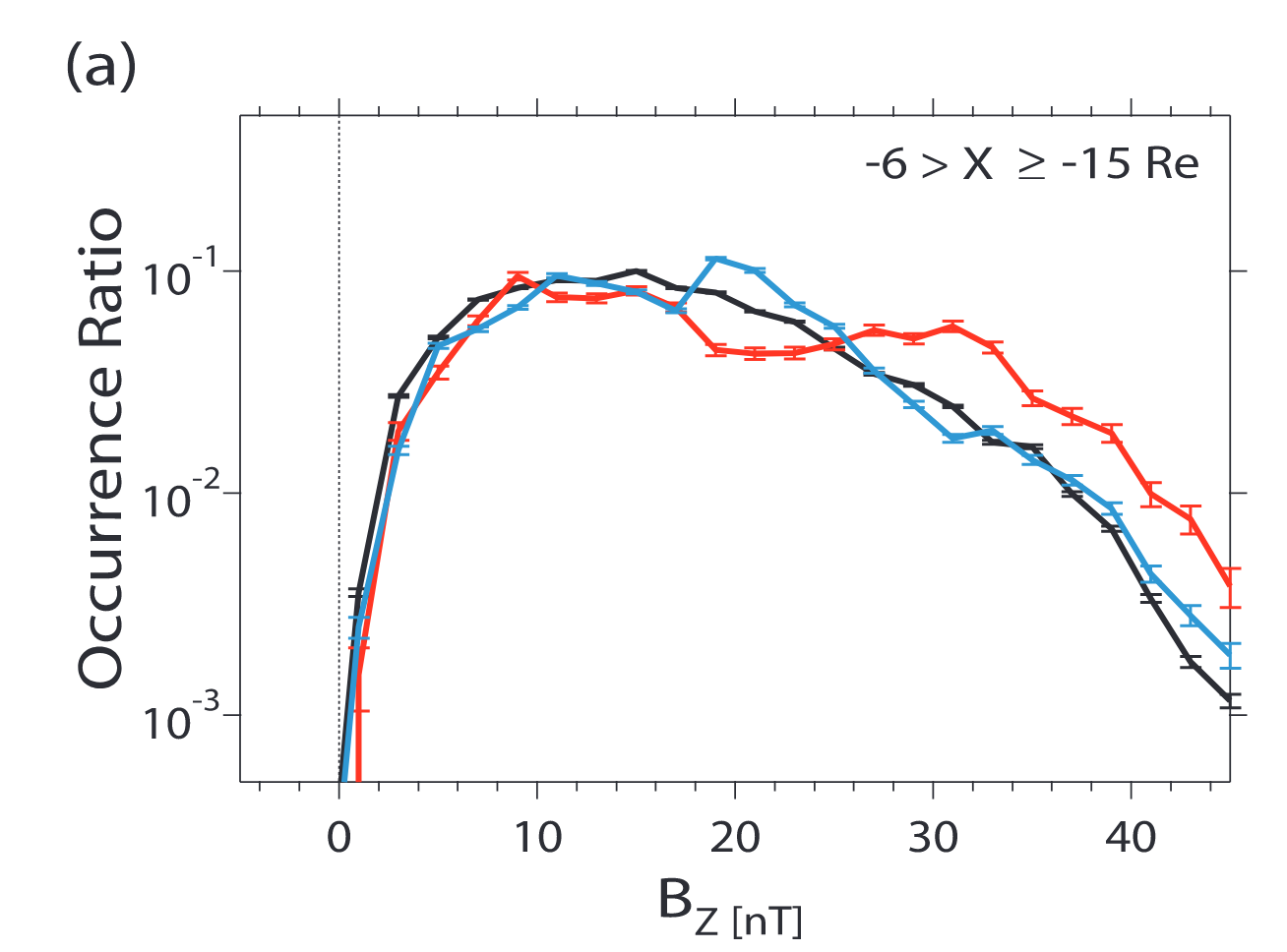 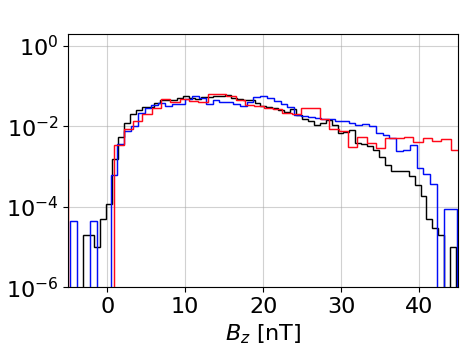 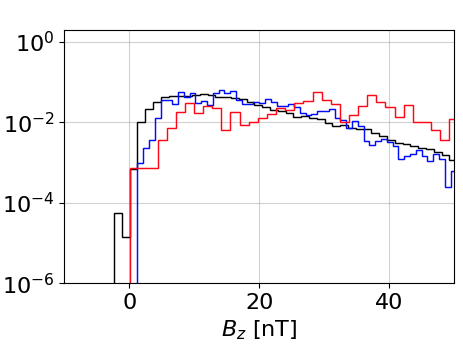 Ohtani & Mukai 2008
Confirmation of previous results
Geotail (1994 - 2014)
Geotail (1994 – 2006)
MMS (2015 - 2024)
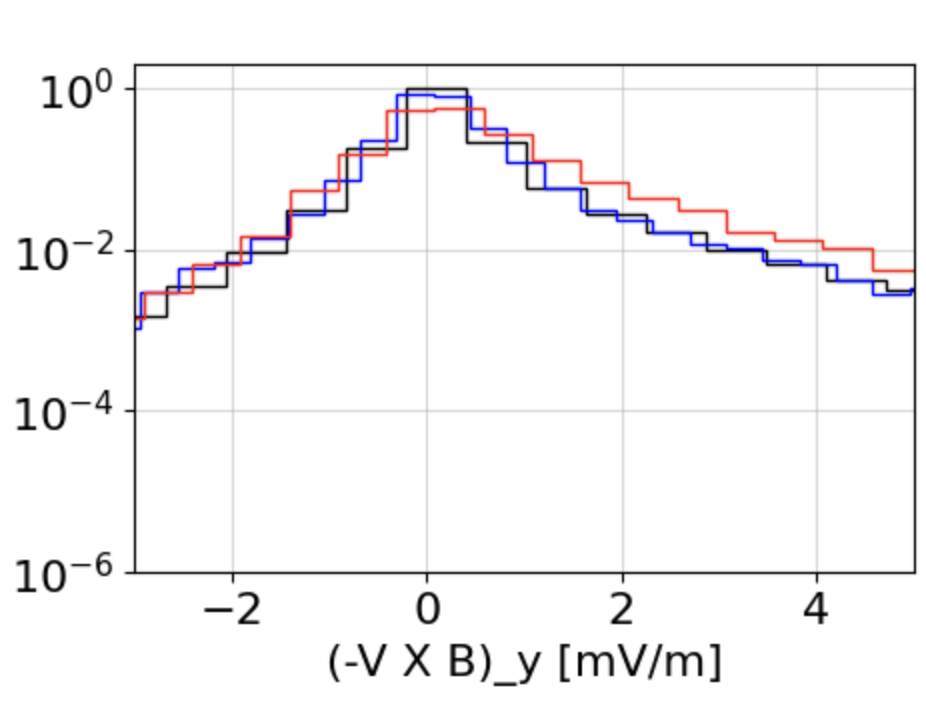 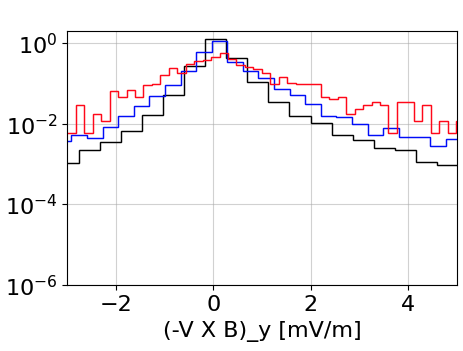 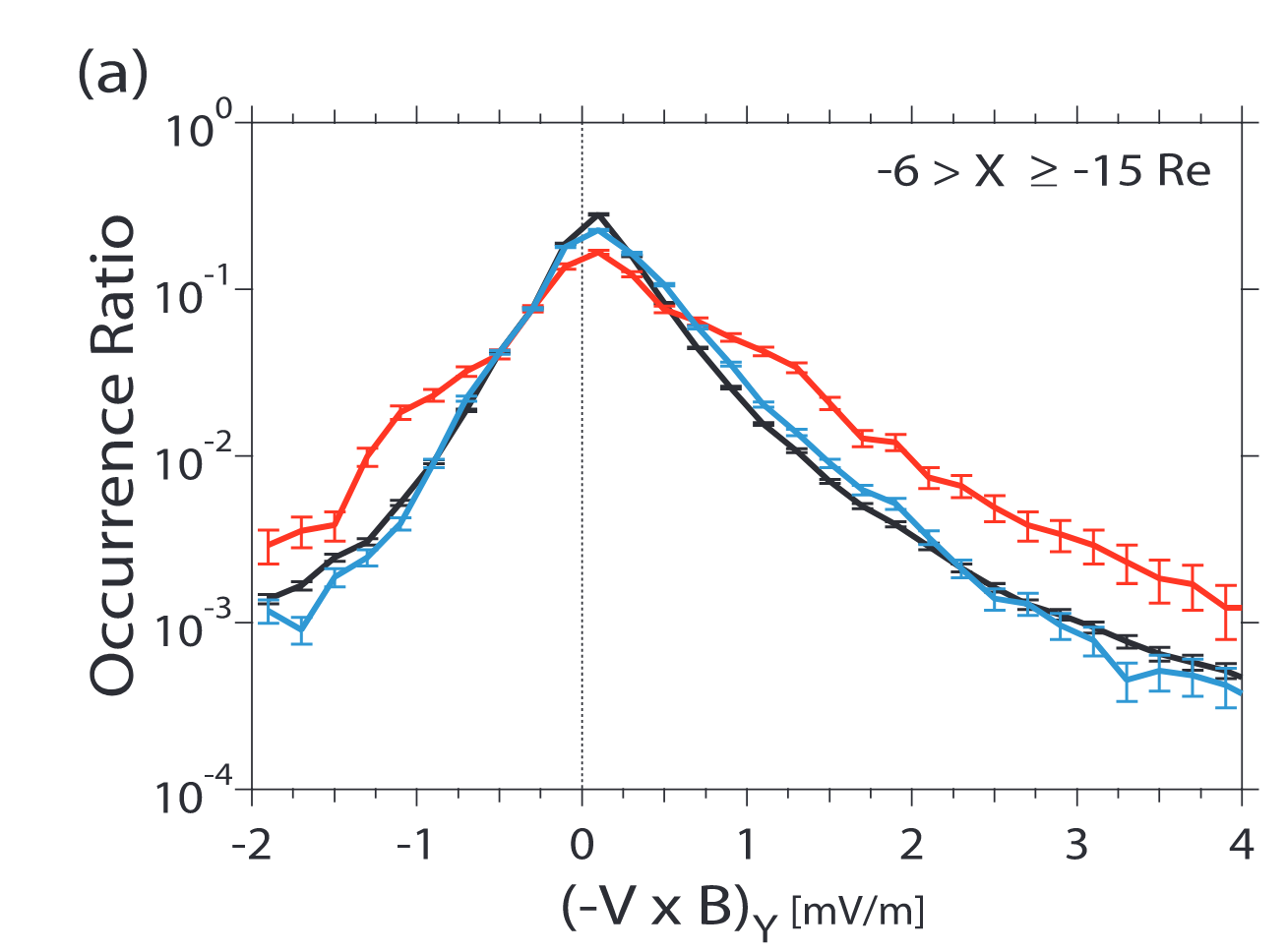 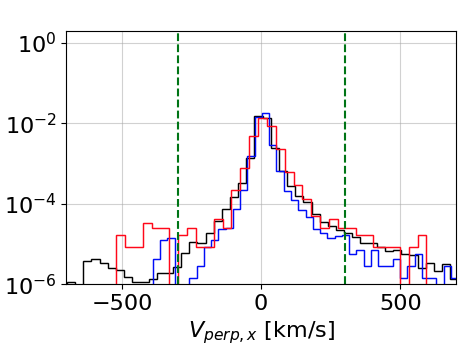 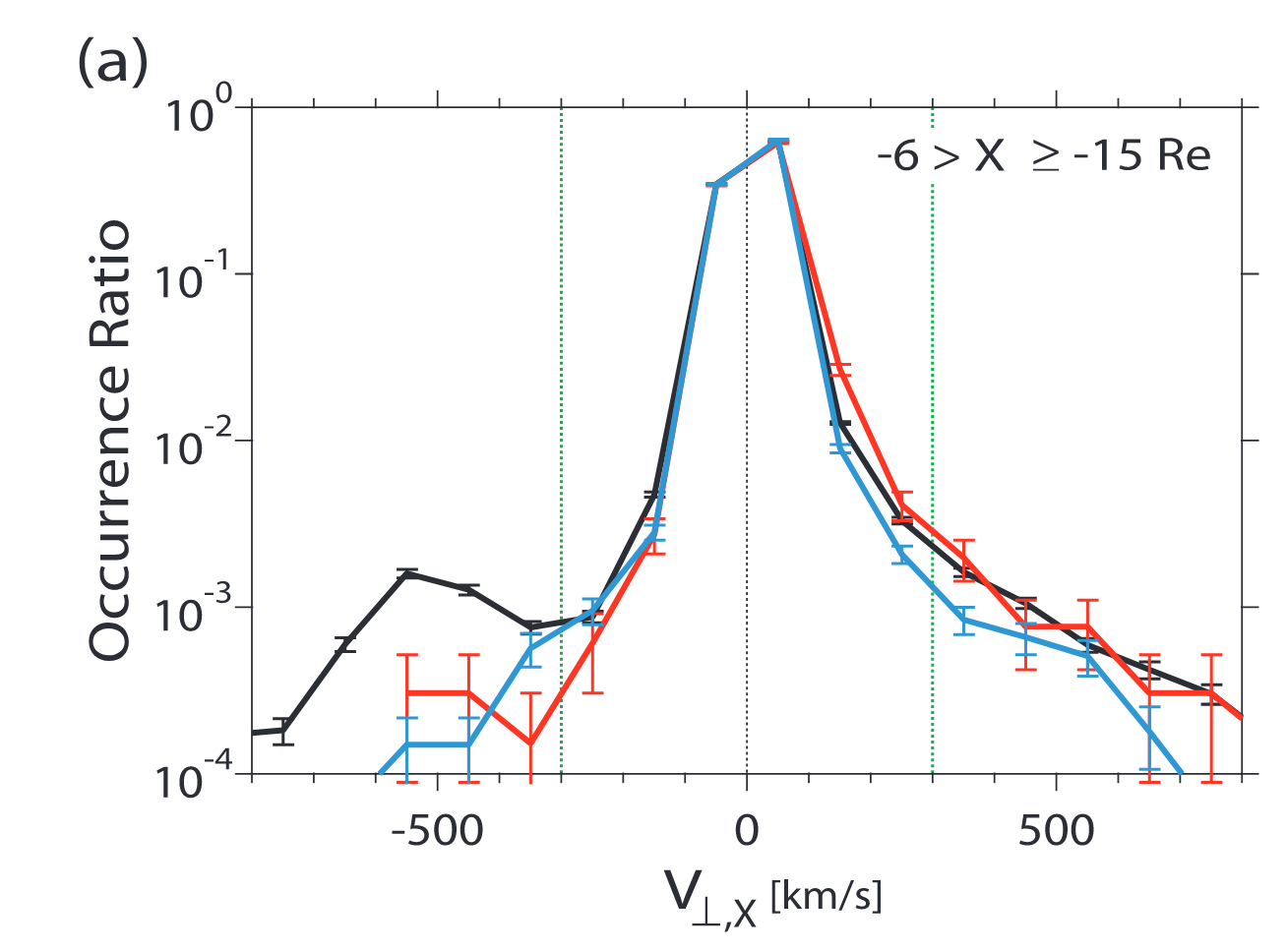 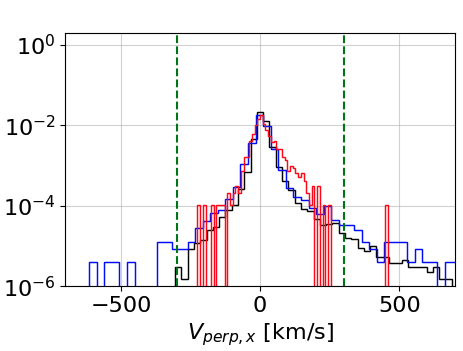 Findings:

Ey increase during storm times
Findings:

Ey increase during storm times
Increase realized through Bz enhancement
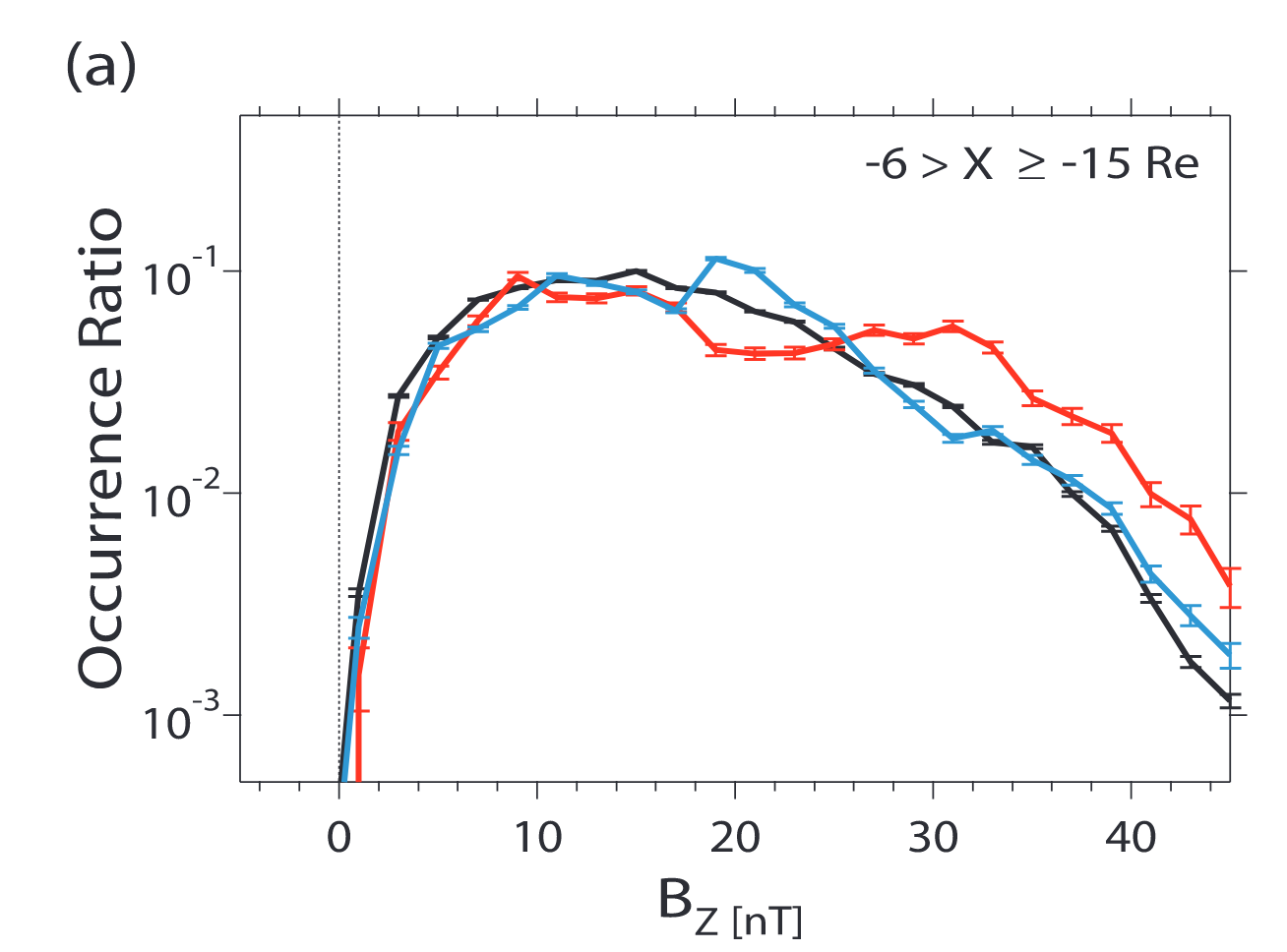 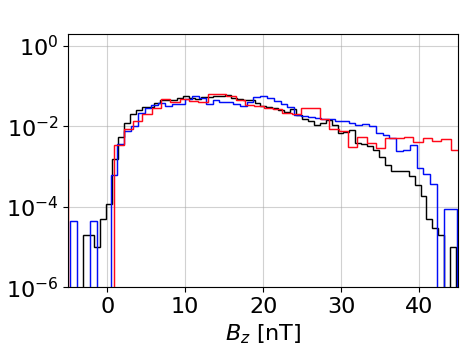 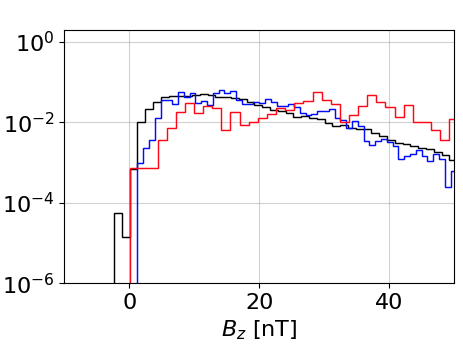 Ohtani & Mukai 2008
[Speaker Notes: As we are close to Earth here, a current increase as expected in storm times can cause an increa]
Bz – spatial distribution - MMS
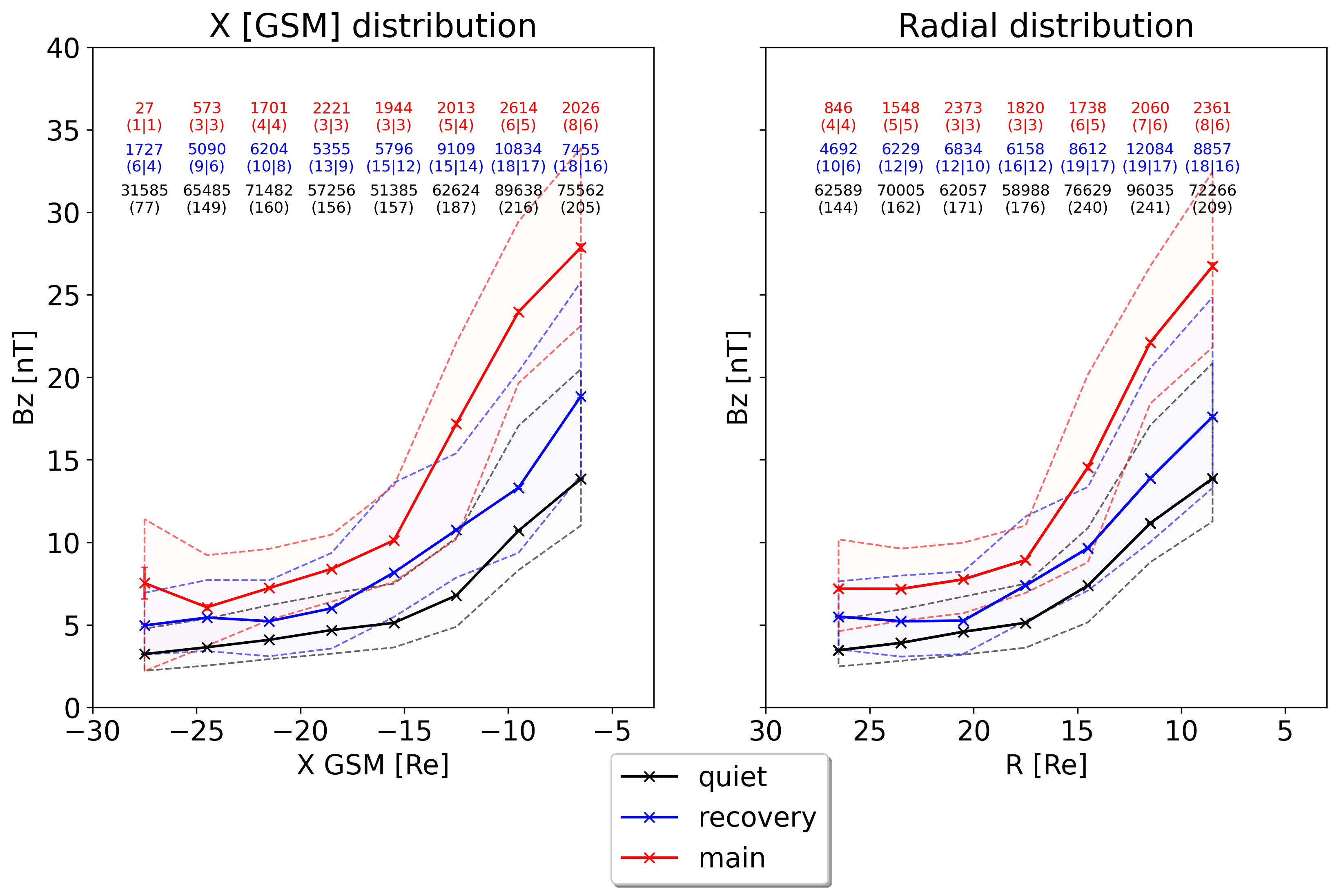 V⊥x – spatial distribution - MMS
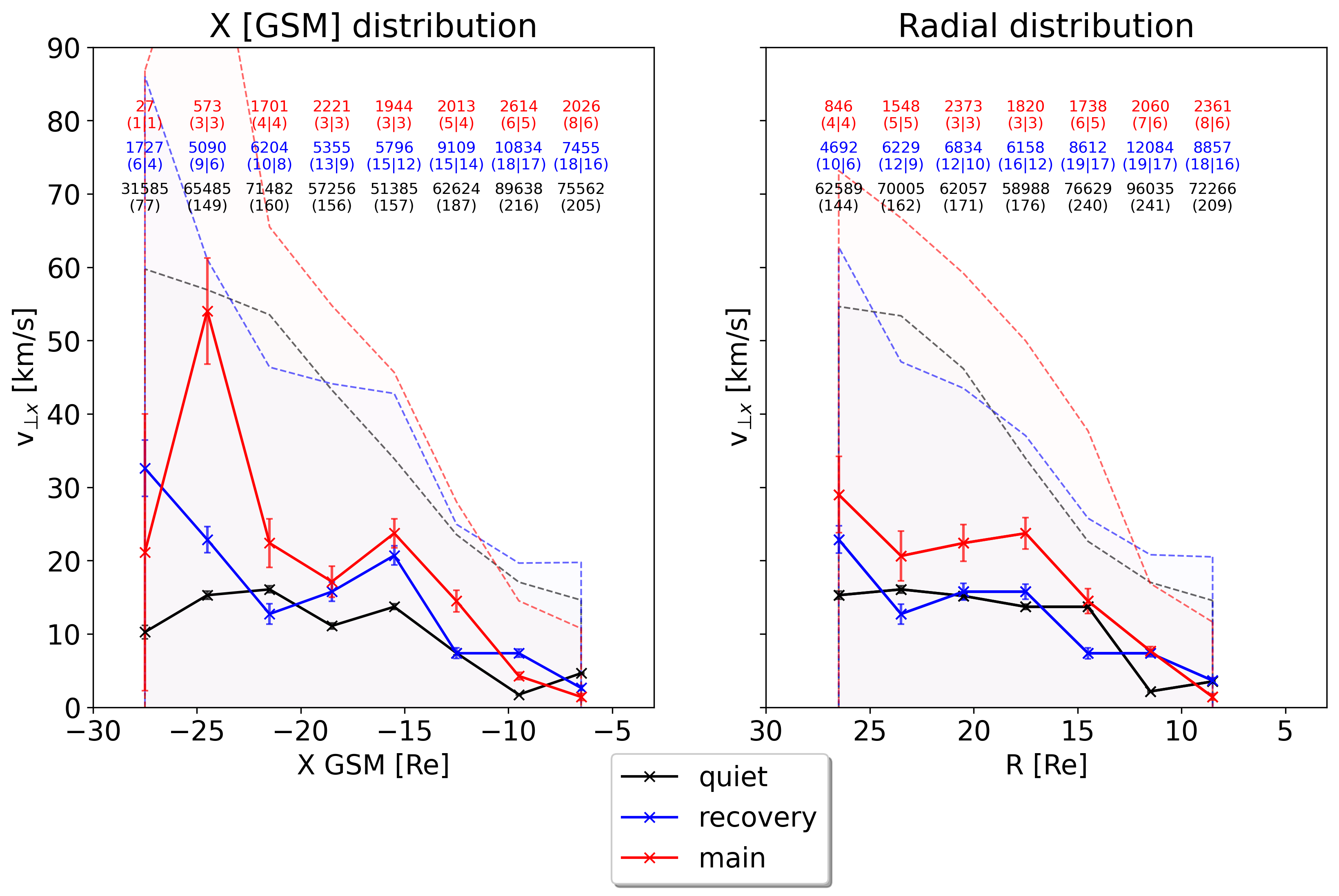 ΔBz - XY – Geotail - Extra
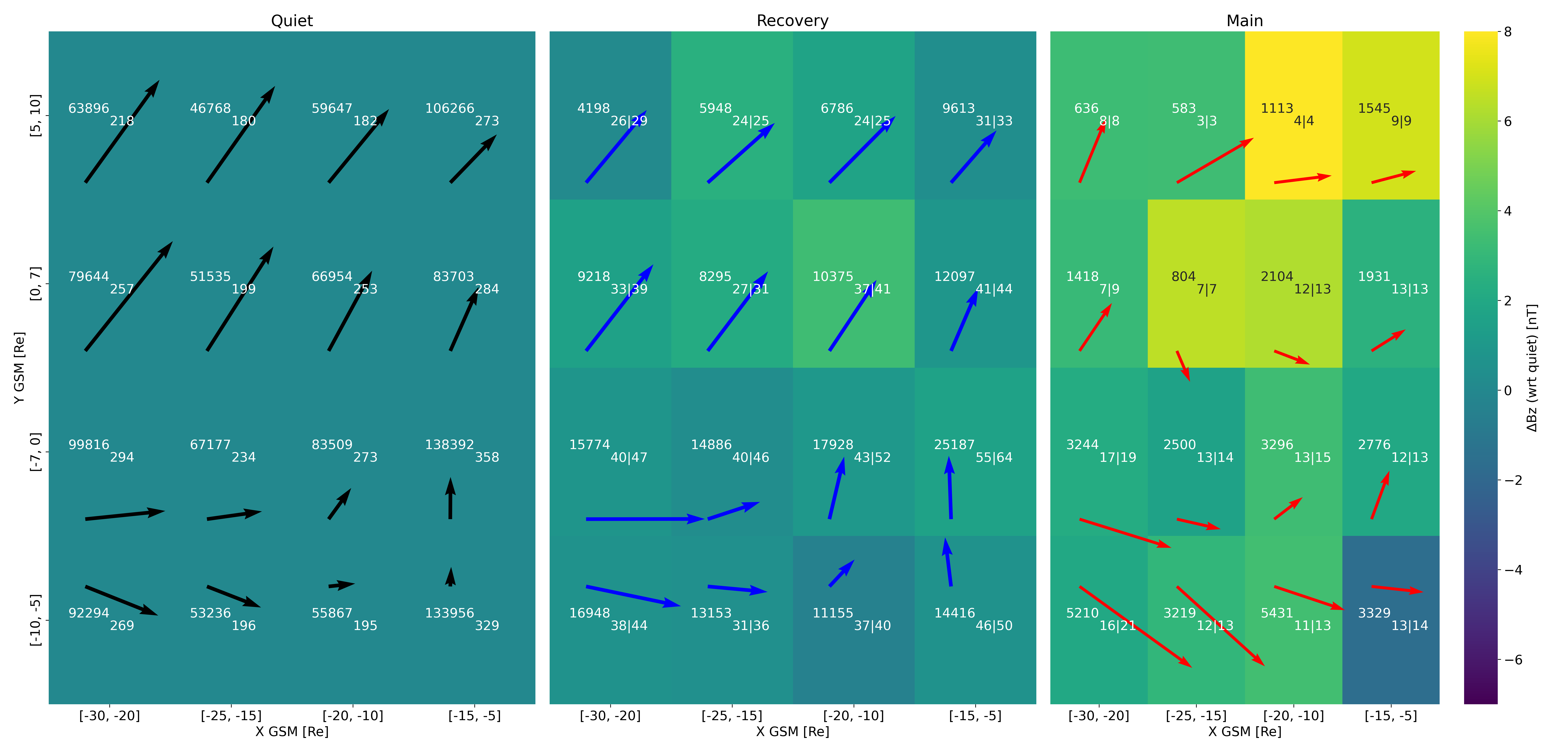 Dusk
Dawn
Outer
Inner
ΔV⊥x - XY – Geotail - Extra
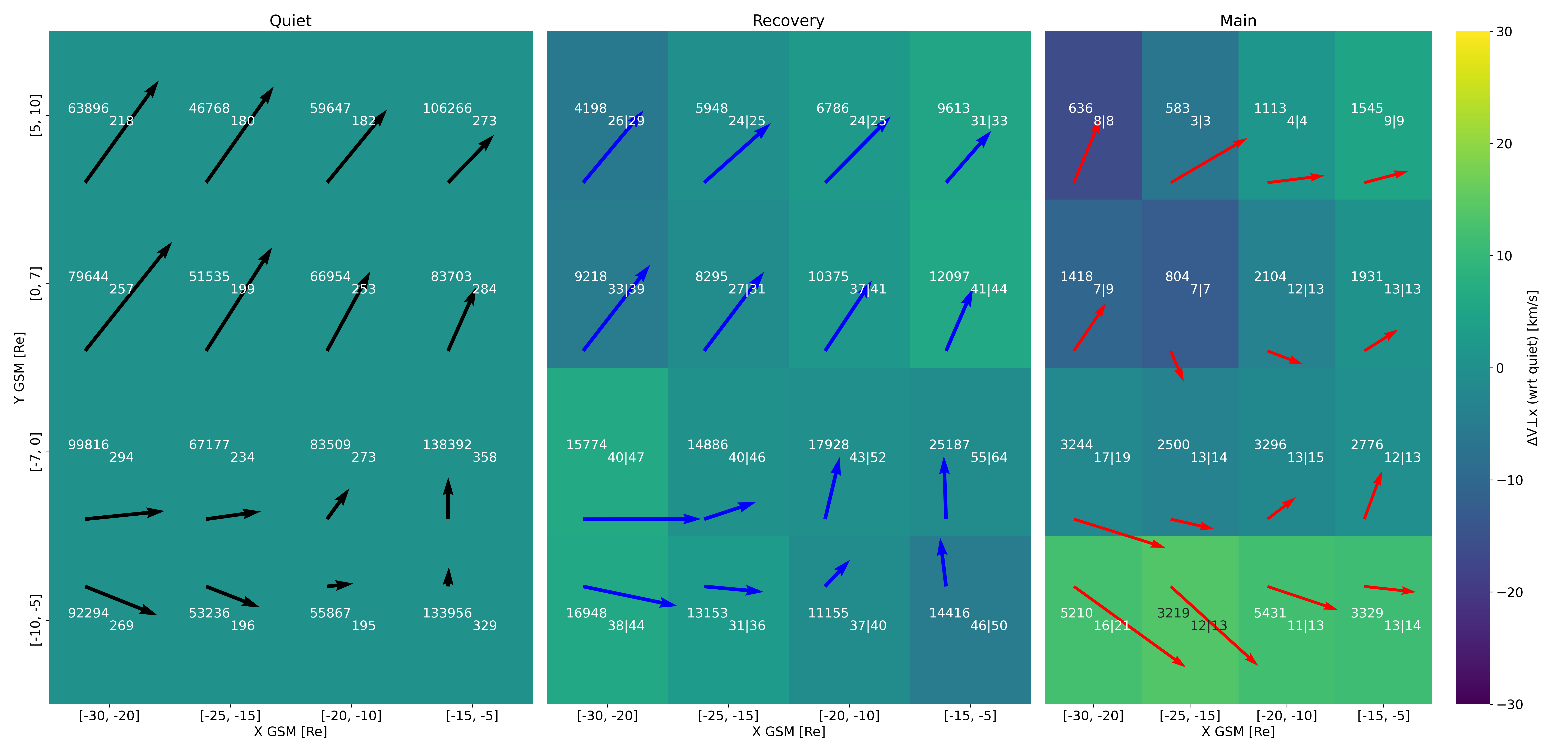 Dusk
Dawn
Outer
Inner